Mega Goal 1.2
Unit2 Take My A dviceForm, Meaning & Function
Done by: Entisar Al-Obaidallah
Lesson  Objectives
01
02
03
Ask
Distinguish
Express
a question about quantity correctly
between  countable and uncountable correctly
quantity in a sentence  correctly
04
05
06
Connect
Use
Apply
clauses with “ When “ correctly
words connected with medicine  correctly
the rules to do the exercises correctly
Open
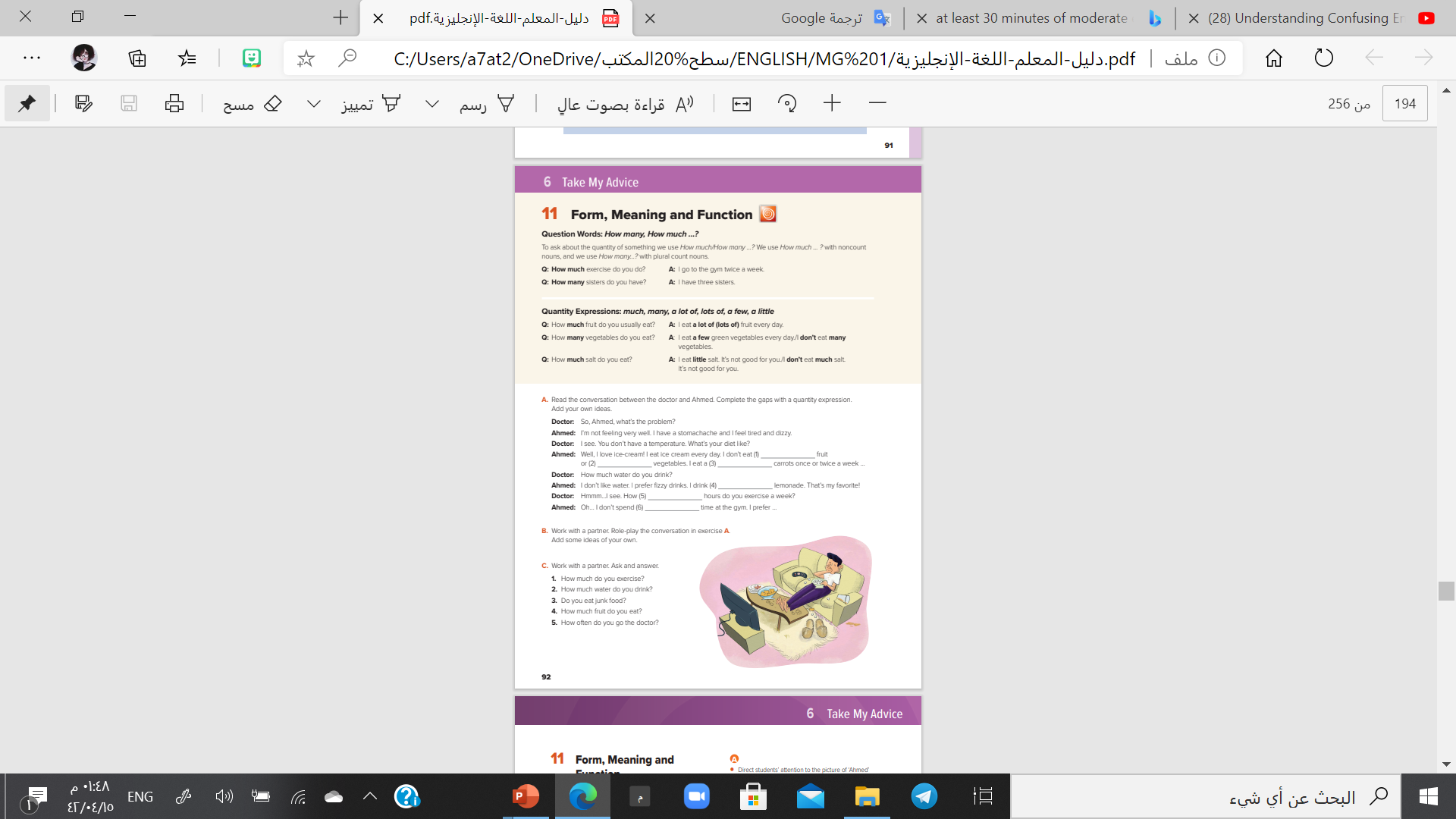 Student’s book , p. ( 28)
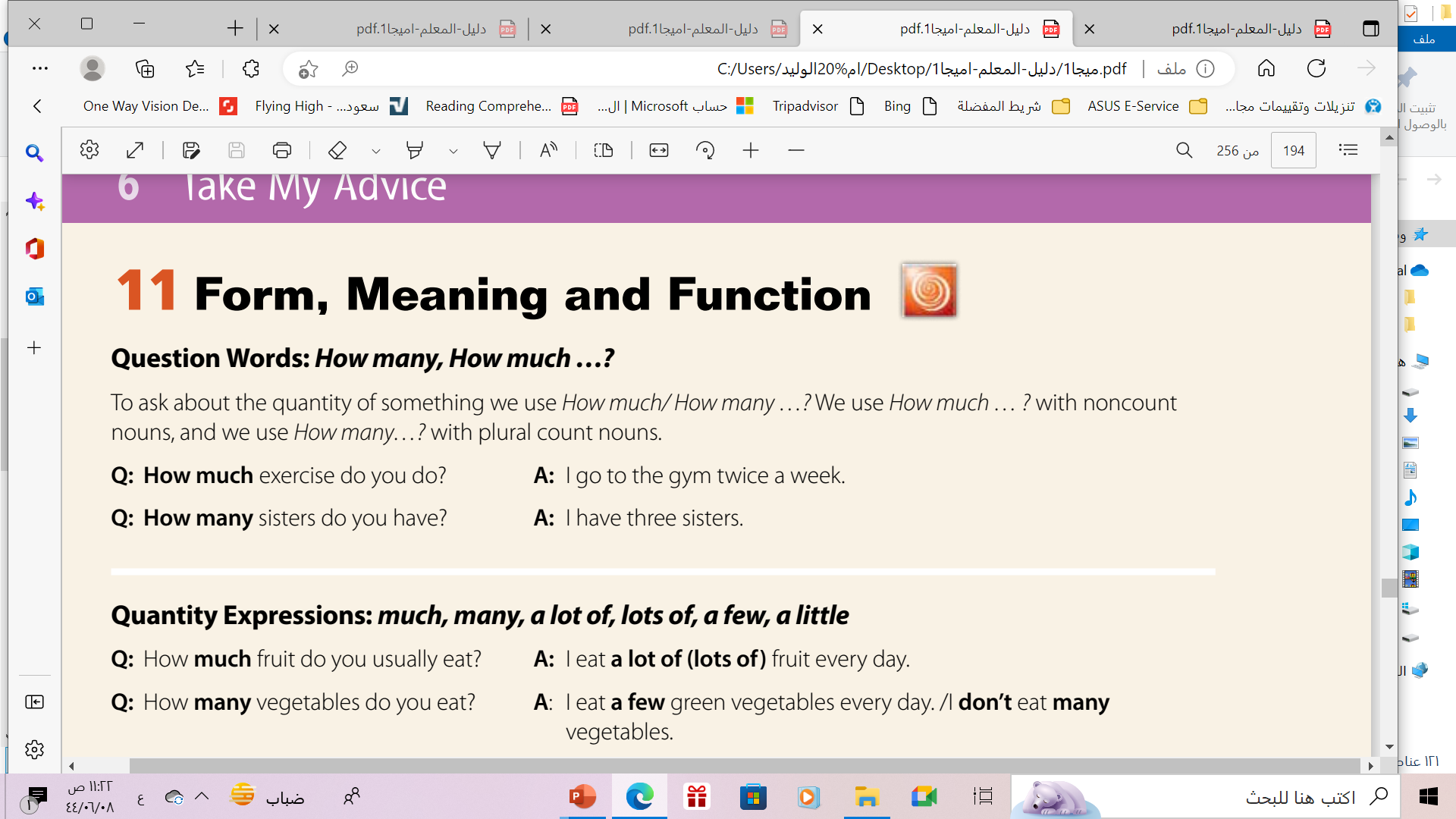 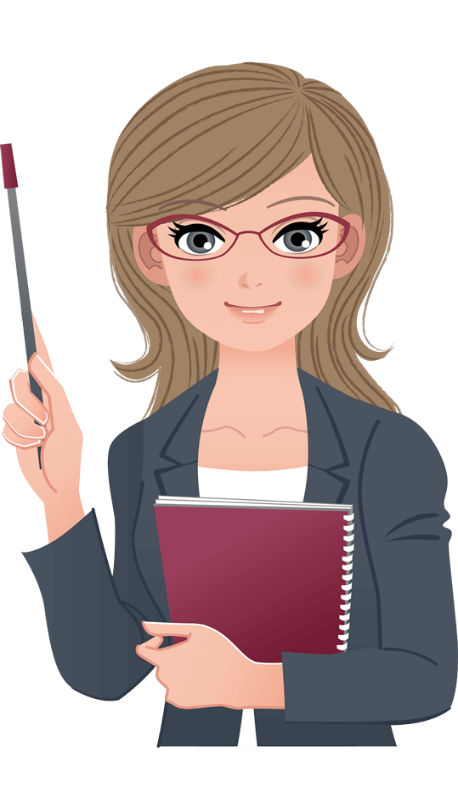 What is the difference between 
countable & uncountable
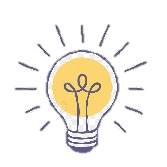 Countable nouns are nouns that t we count them .

For example: one carrot, two carrots, etc. 
They have singular and plural forms.
Example
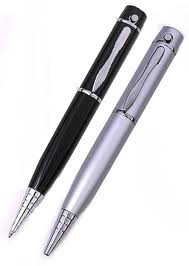 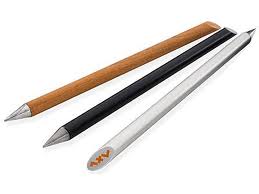 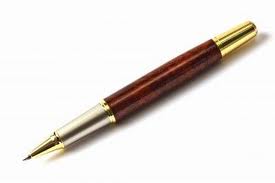 three pens
Two pens
One pen
plural
plural
singular
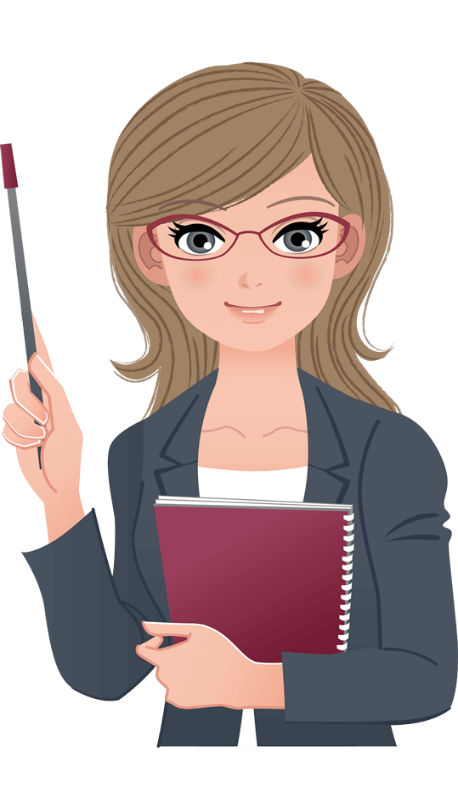 What is the difference between 
countable & uncountable
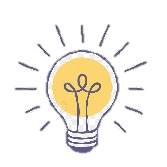 Uncountable nouns :nouns that you can’t count them : rice, tea. 
They don’t use a/an. They don’t have plural forms.
Example
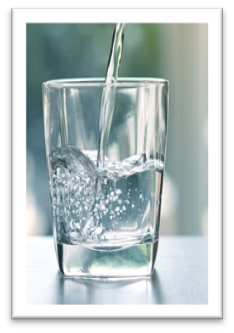 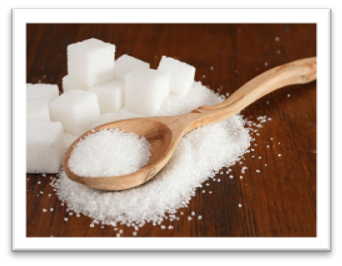 water
sugar
milk
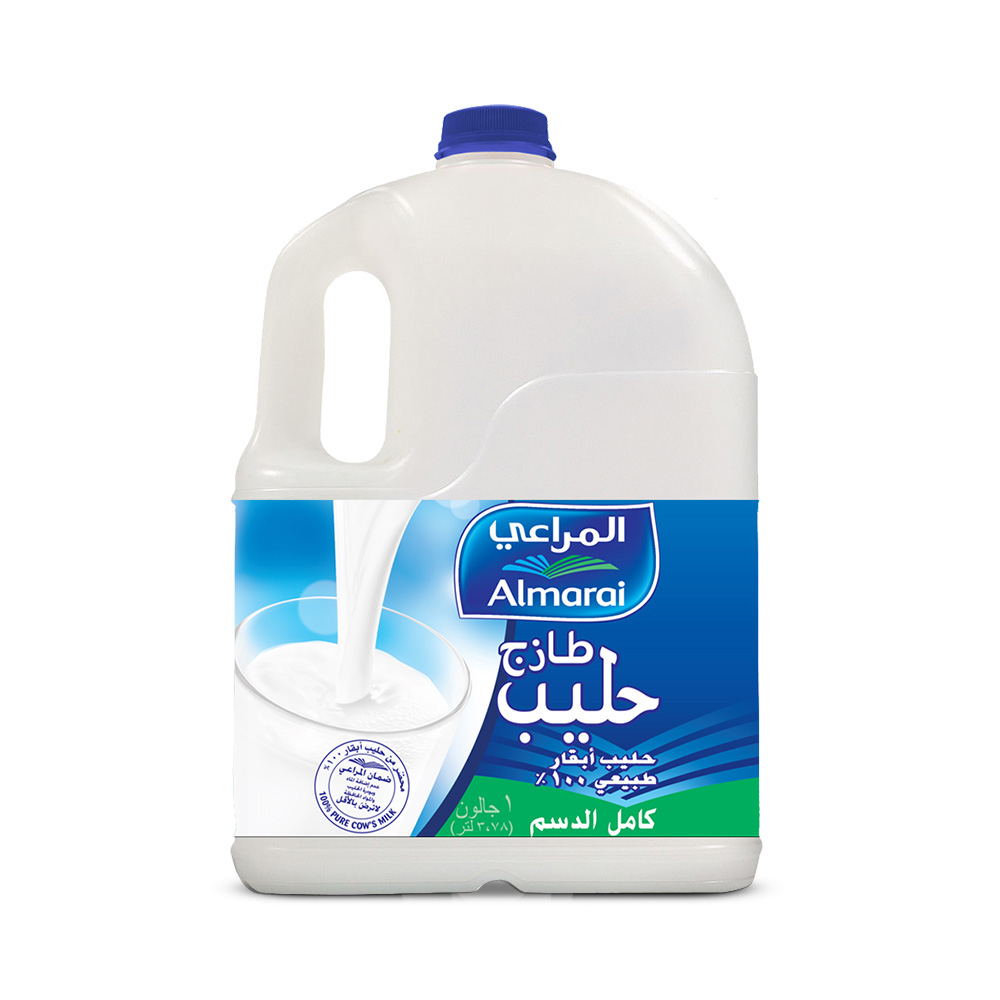 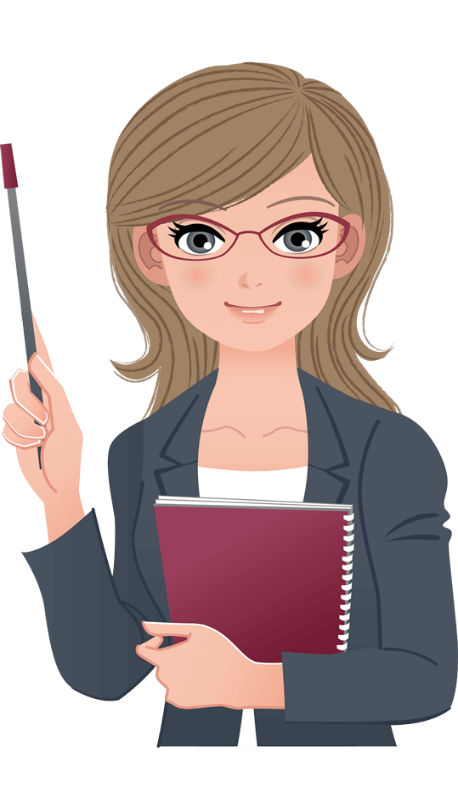 HOW MANY ….?  Vs   HOW MUCH …..?( Question)
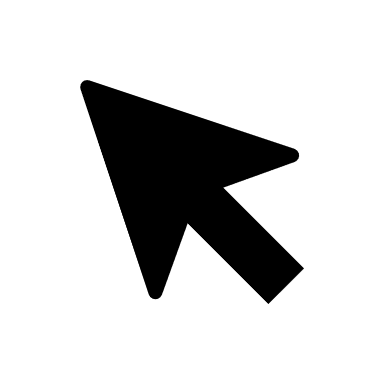 countable nouns.
used to ask about
How many…?
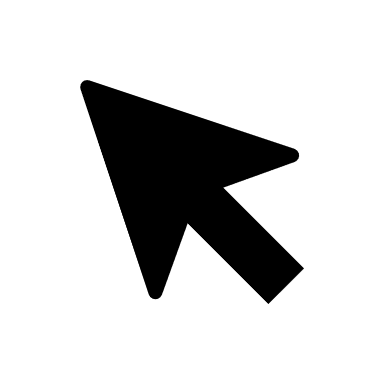 uncountable nouns.
used to ask about
How much…?
countable
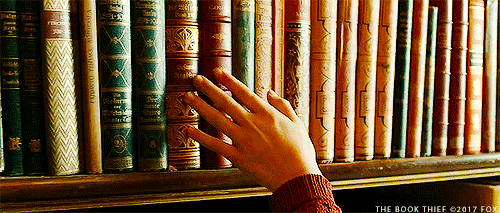 Example
How Many books are in the library ?
uncountable
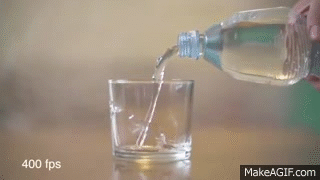 How much water do you drink a day?
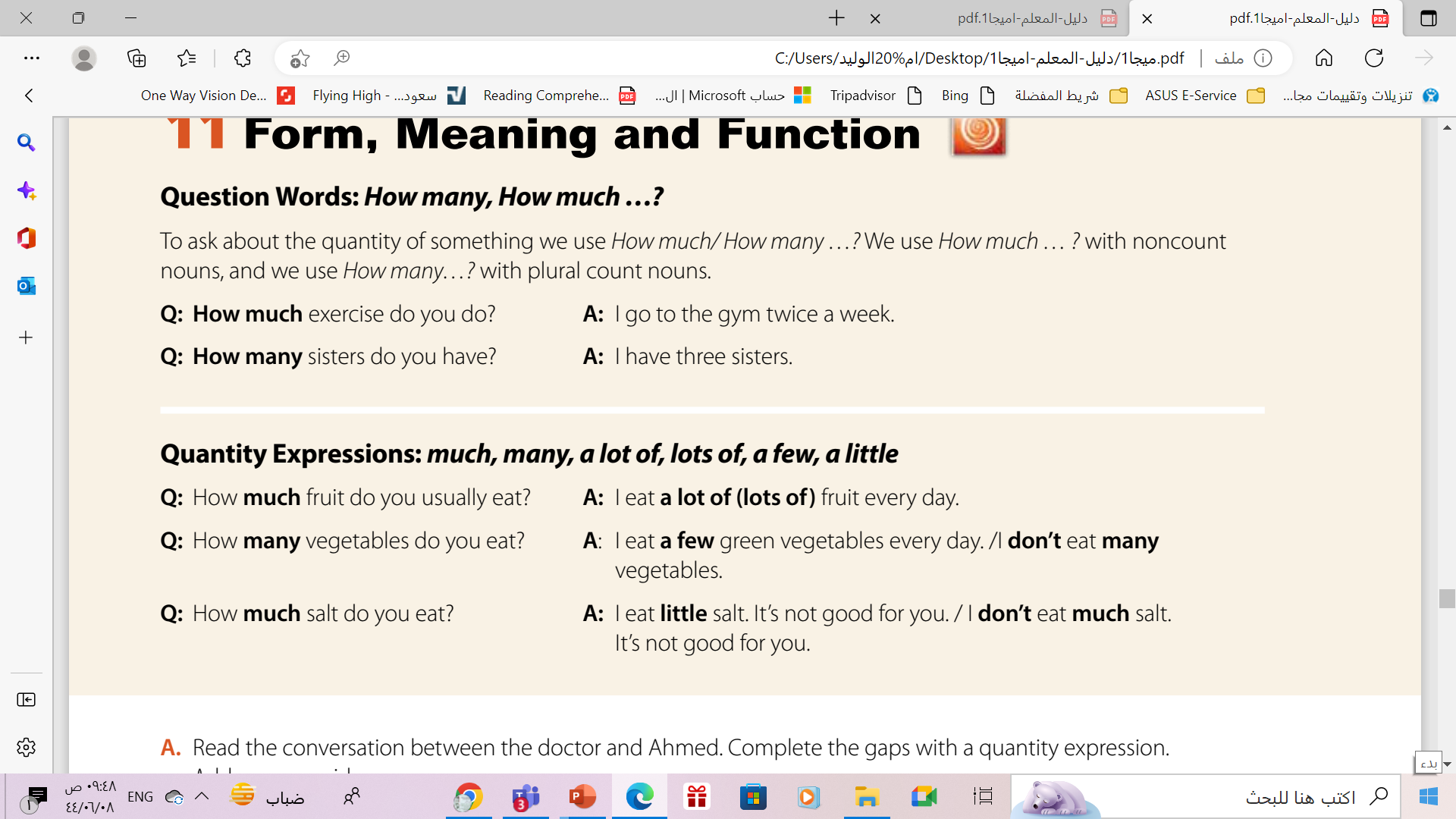 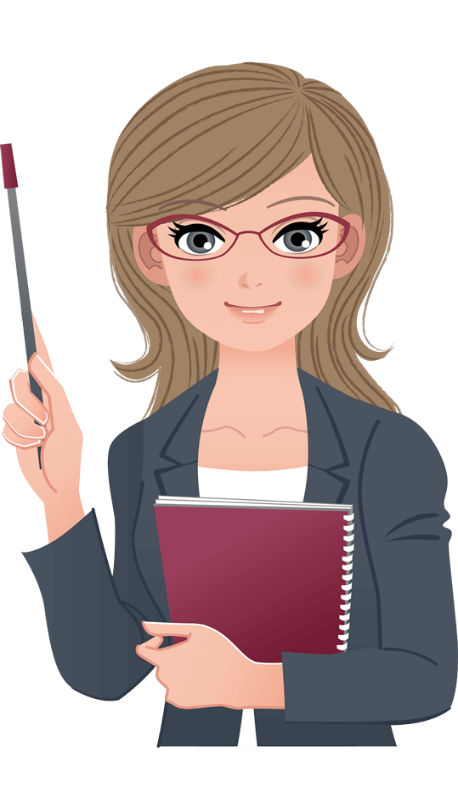 Many vs Much
Much is used  if the noun is non-countable (e.g., water, sand).
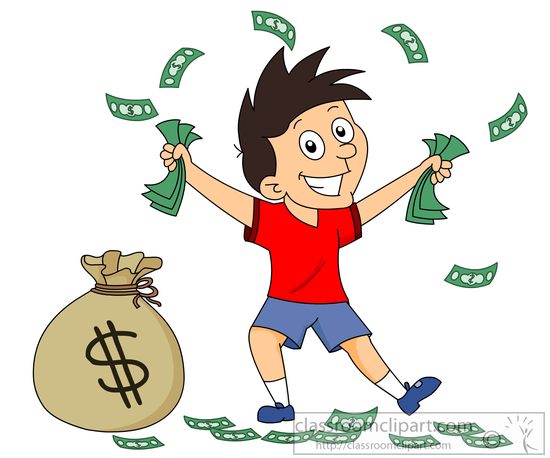 Example
uncountable
I don’t have much money.
Many is used if the noun is countable (e.g., oranges, children).
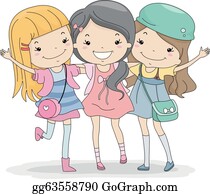 Example
countable
She does not have many friends.
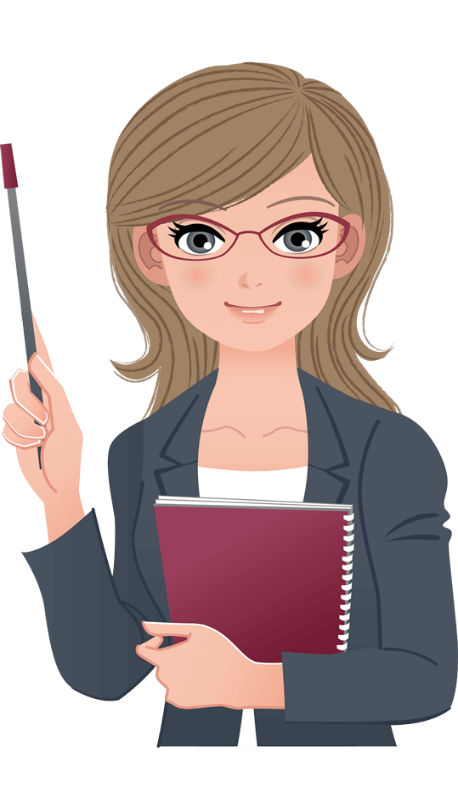 Many vs Much
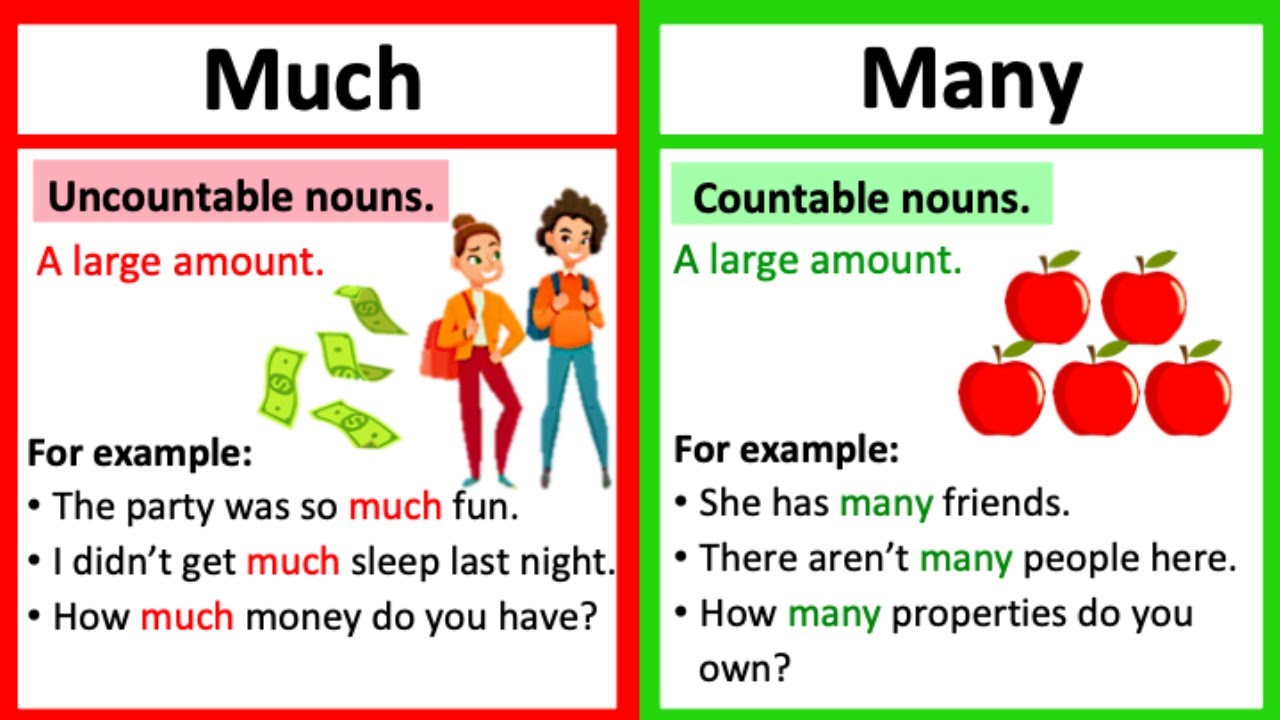 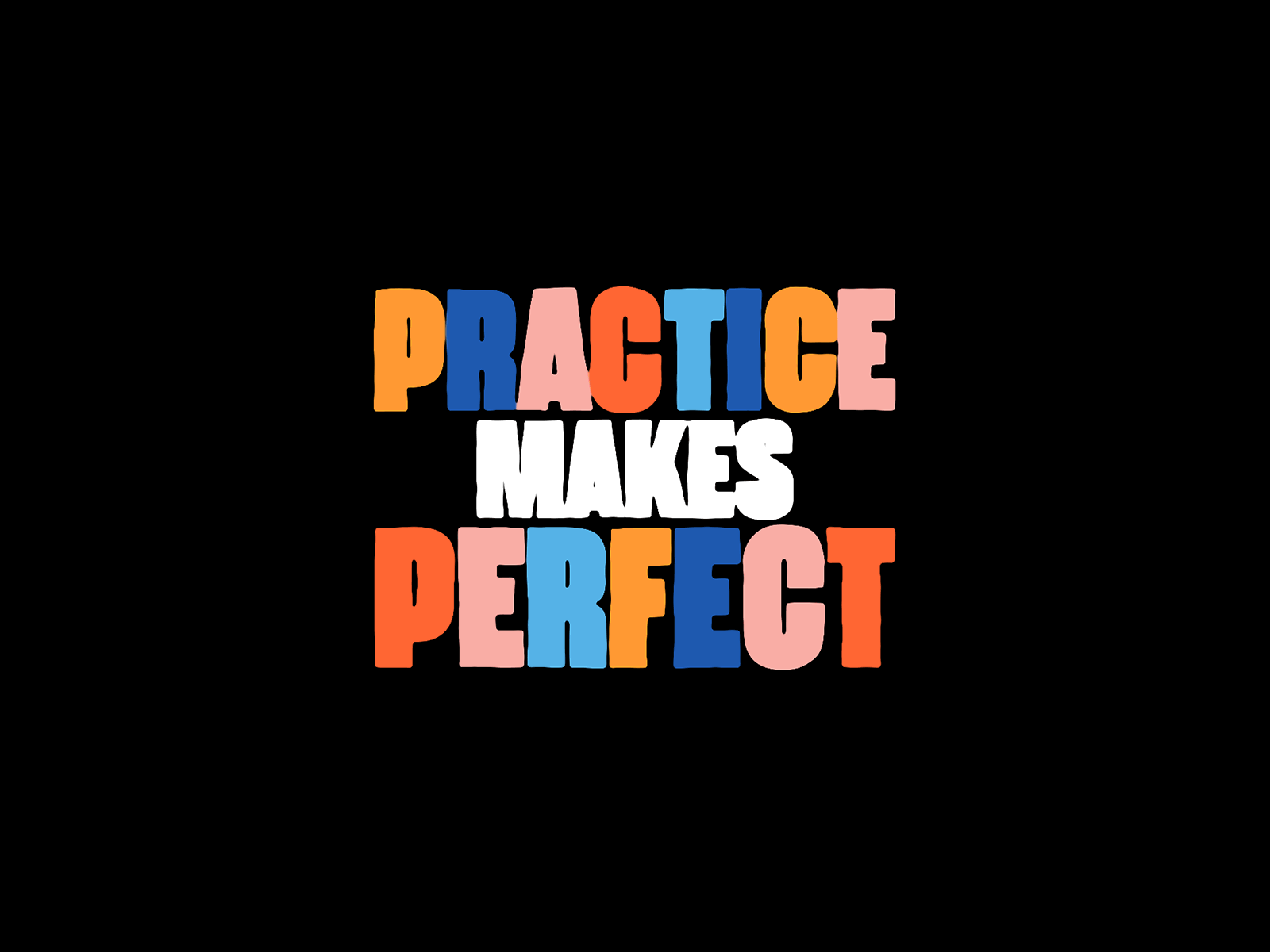 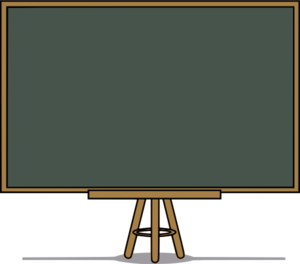 1- We saw _____ animals at the zoo.

2- How _____ oranges did you put in the box?

3- There isn’t _____ sugar in my coffee.

4- I don’t have ______ friends.

5- The old man hasn’t got _____ hair on his head.

6- I’ve packed _____ bottles of water.

7- I didn’t get _____ sleep last night.

8- How _____ fruit do you eat in an average day?
many
many
much
many
much
many
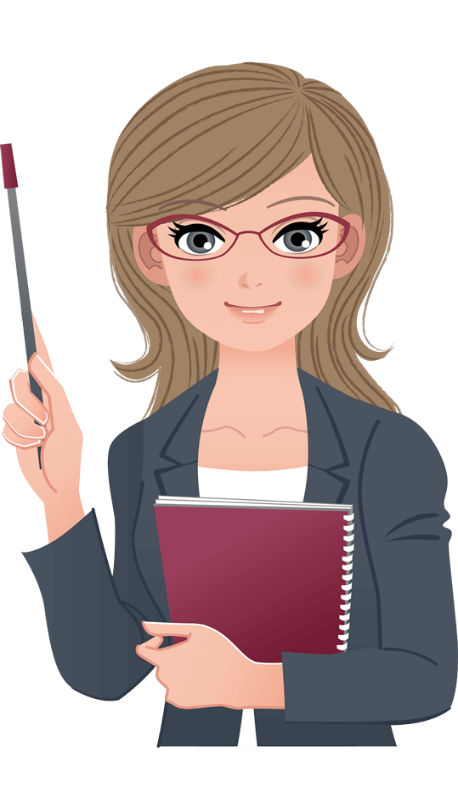 much
much
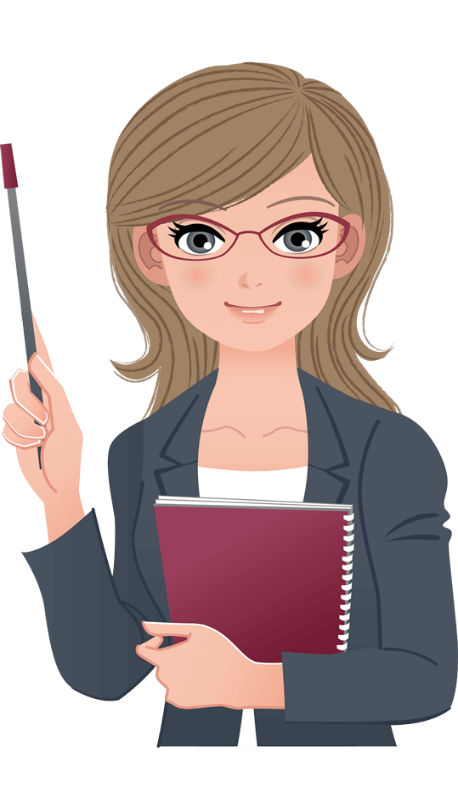 A few  vs A little
A few used to express a positive idea with plural countable nouns
countable
Example
There are a few apples in the fridge
A little used to express a positive idea with singular uncountable nouns.
Example
uncountable
I need  a little sugar in my tea.
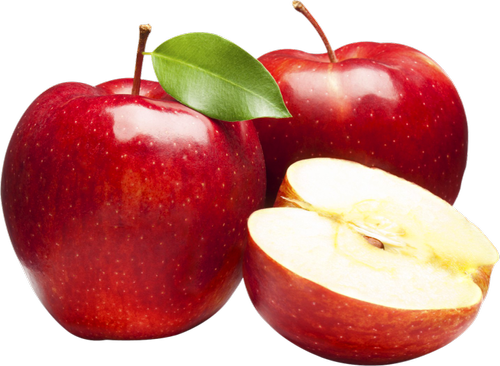 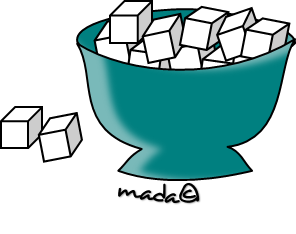 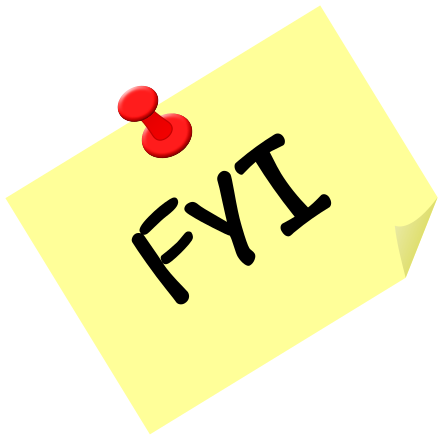 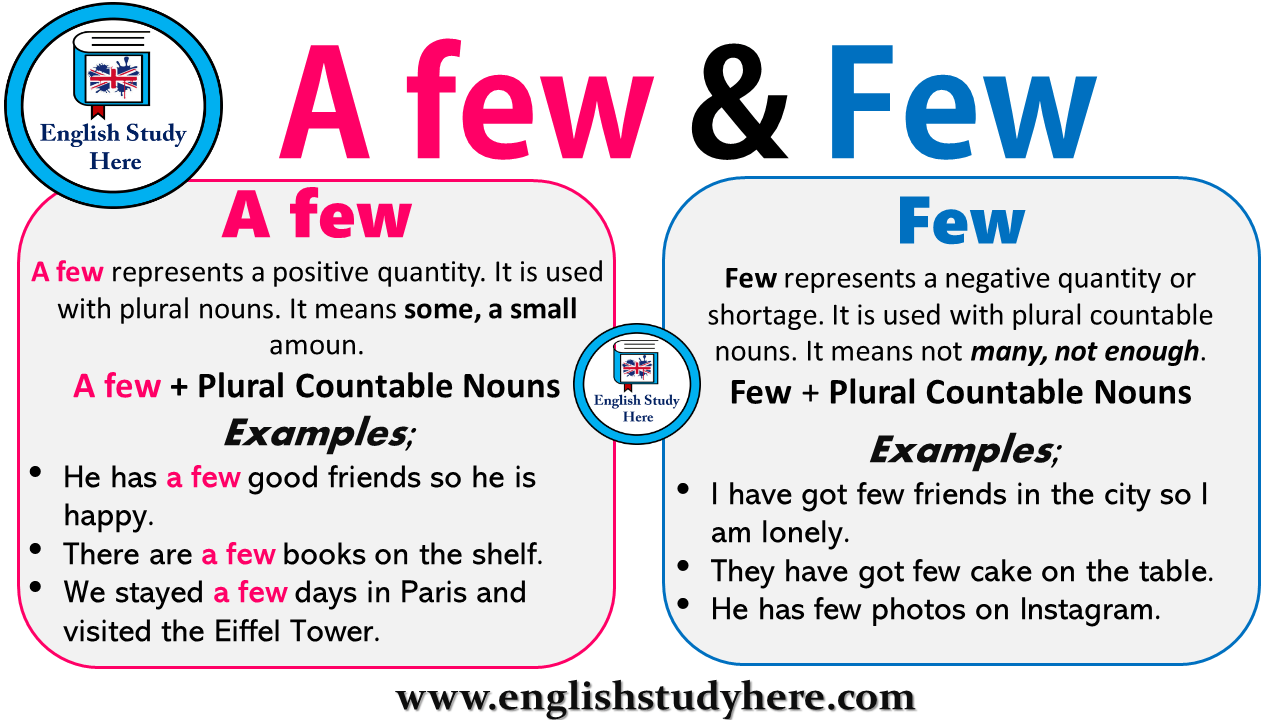 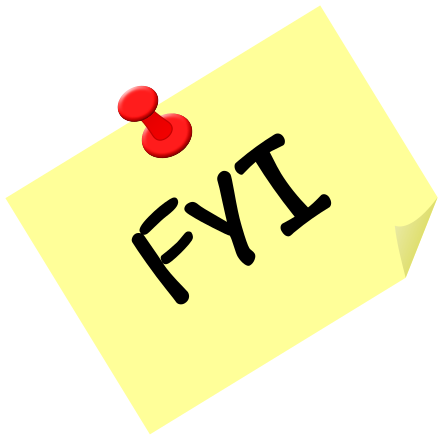 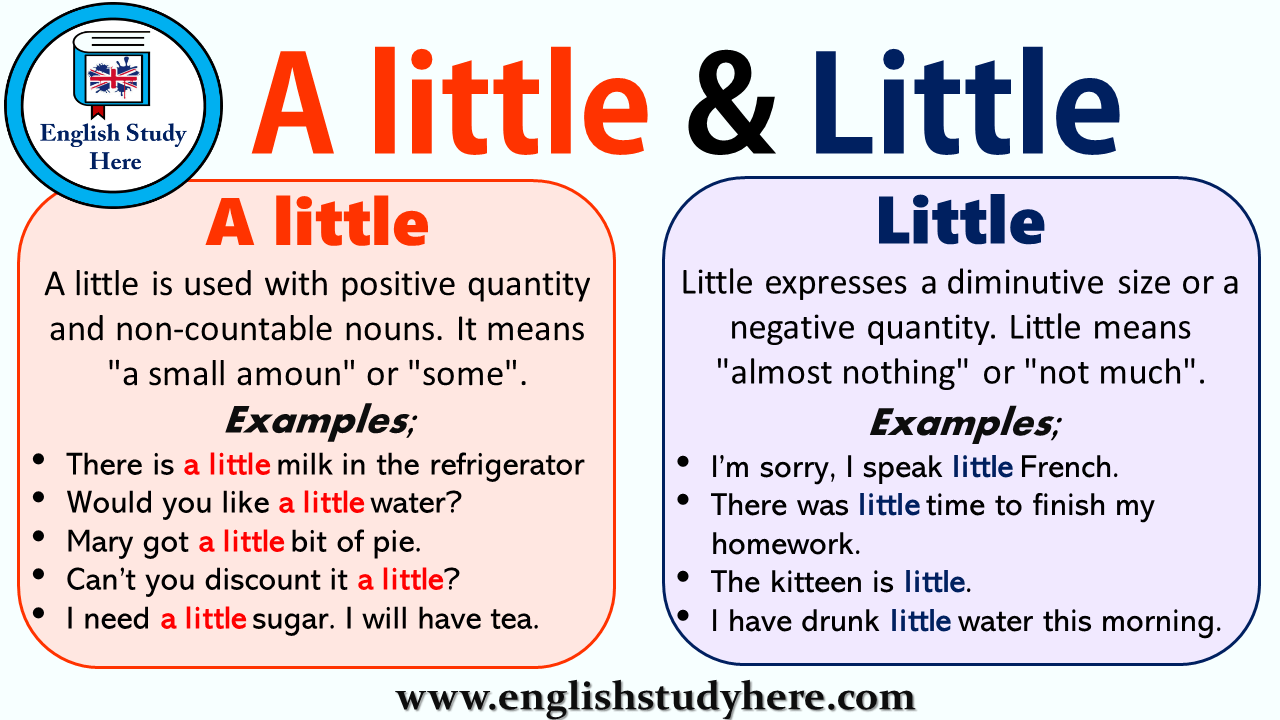 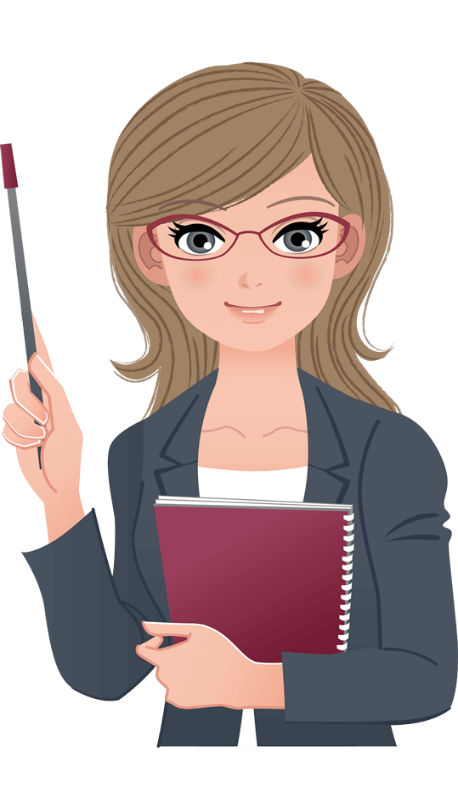 A lot of  vs lots
a lot of used with countable and uncountable nouns
Example
countable
There are a lot of  students in the class
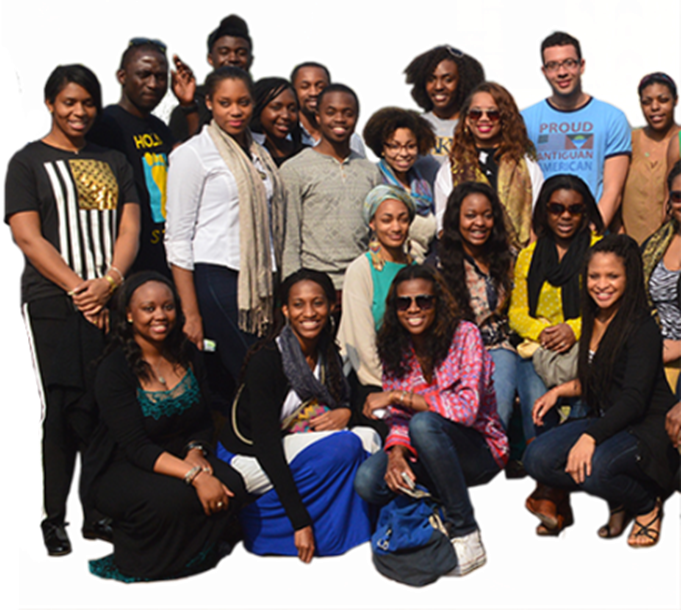 uncountable
There is a lot of  sugar in the kitchen
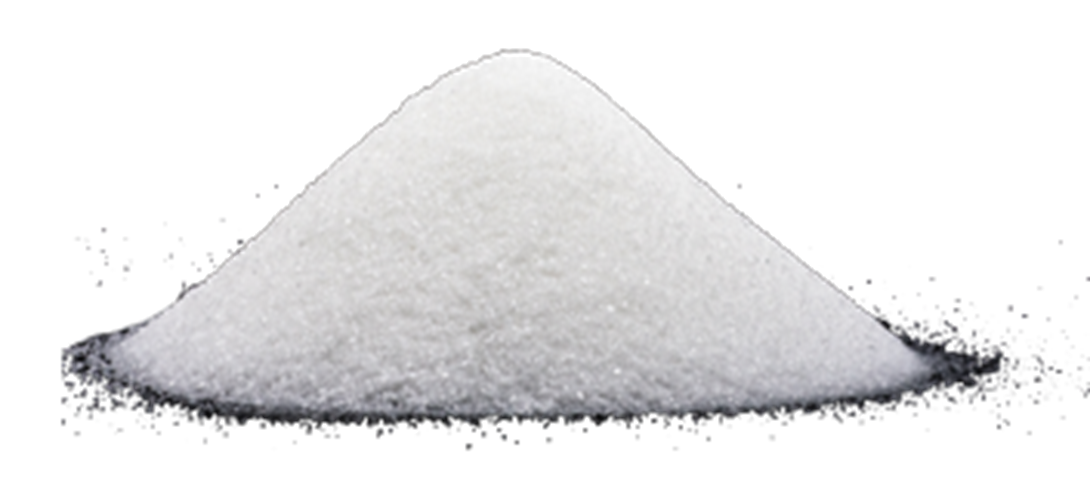 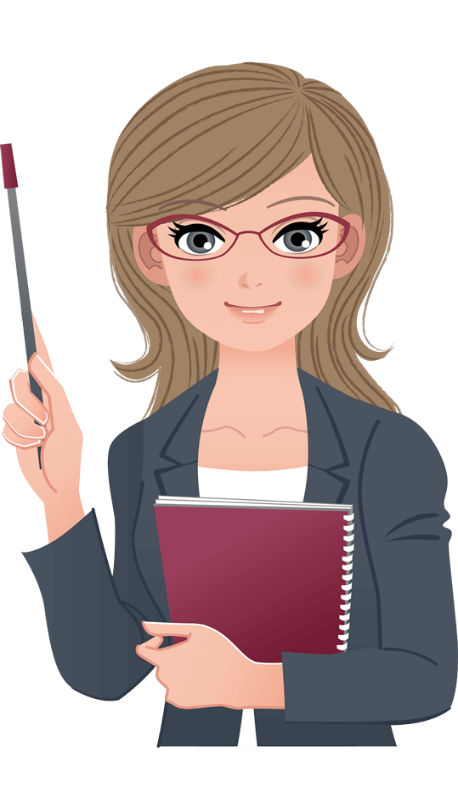 A lot of  vs lots
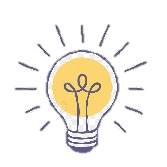 lots of means a large number of amount. It can be used for countable or 
uncountable nouns (negative, positive and question) countable and uncountable nouns
countable
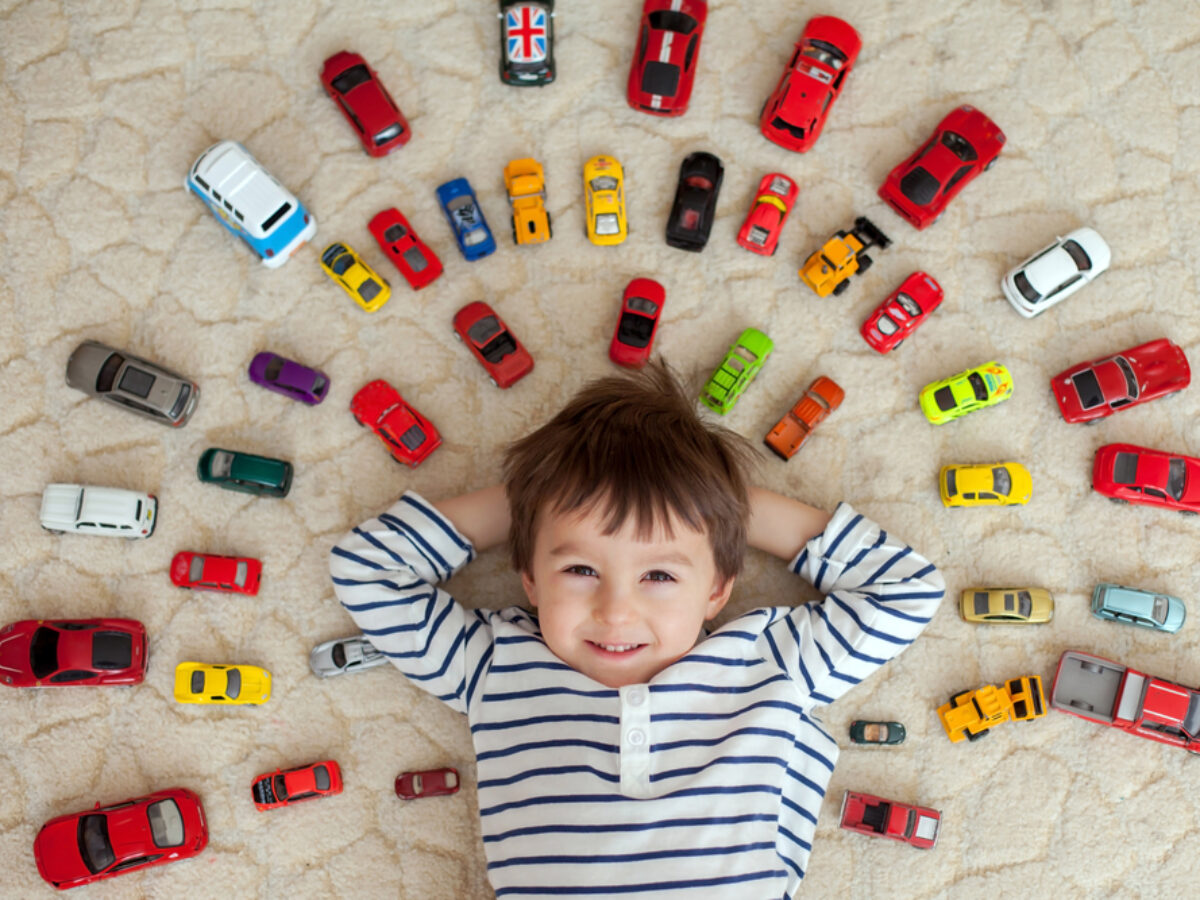 Example
I have lots of toy cars.
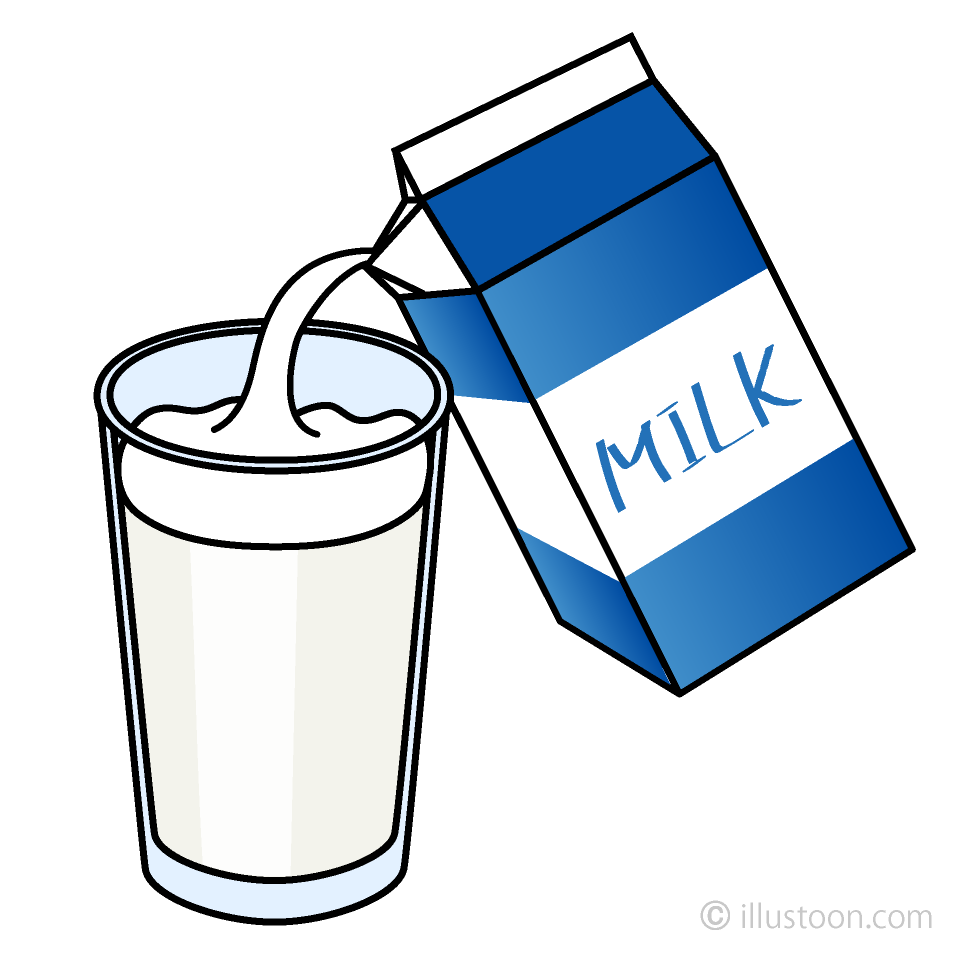 uncountable
There is lots of milk in the glass.
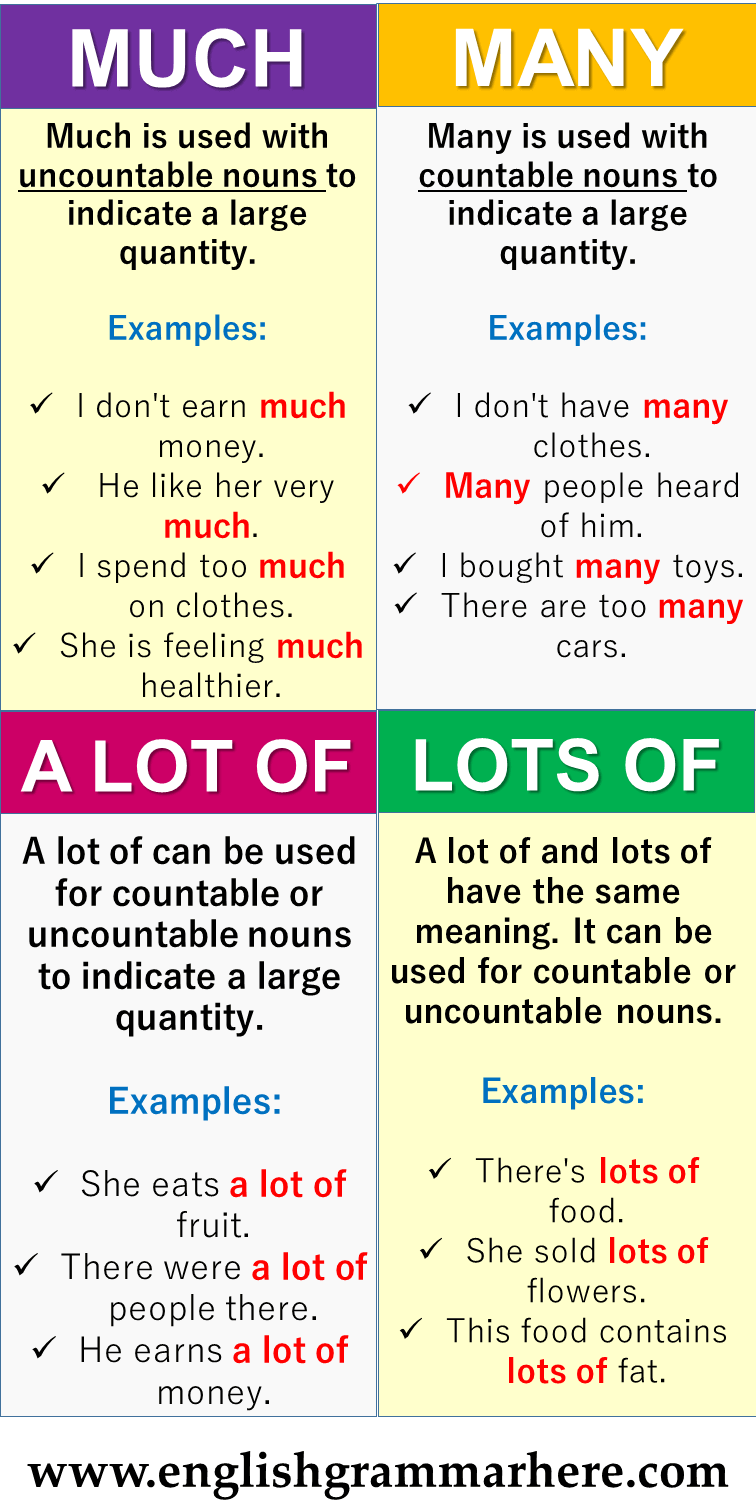 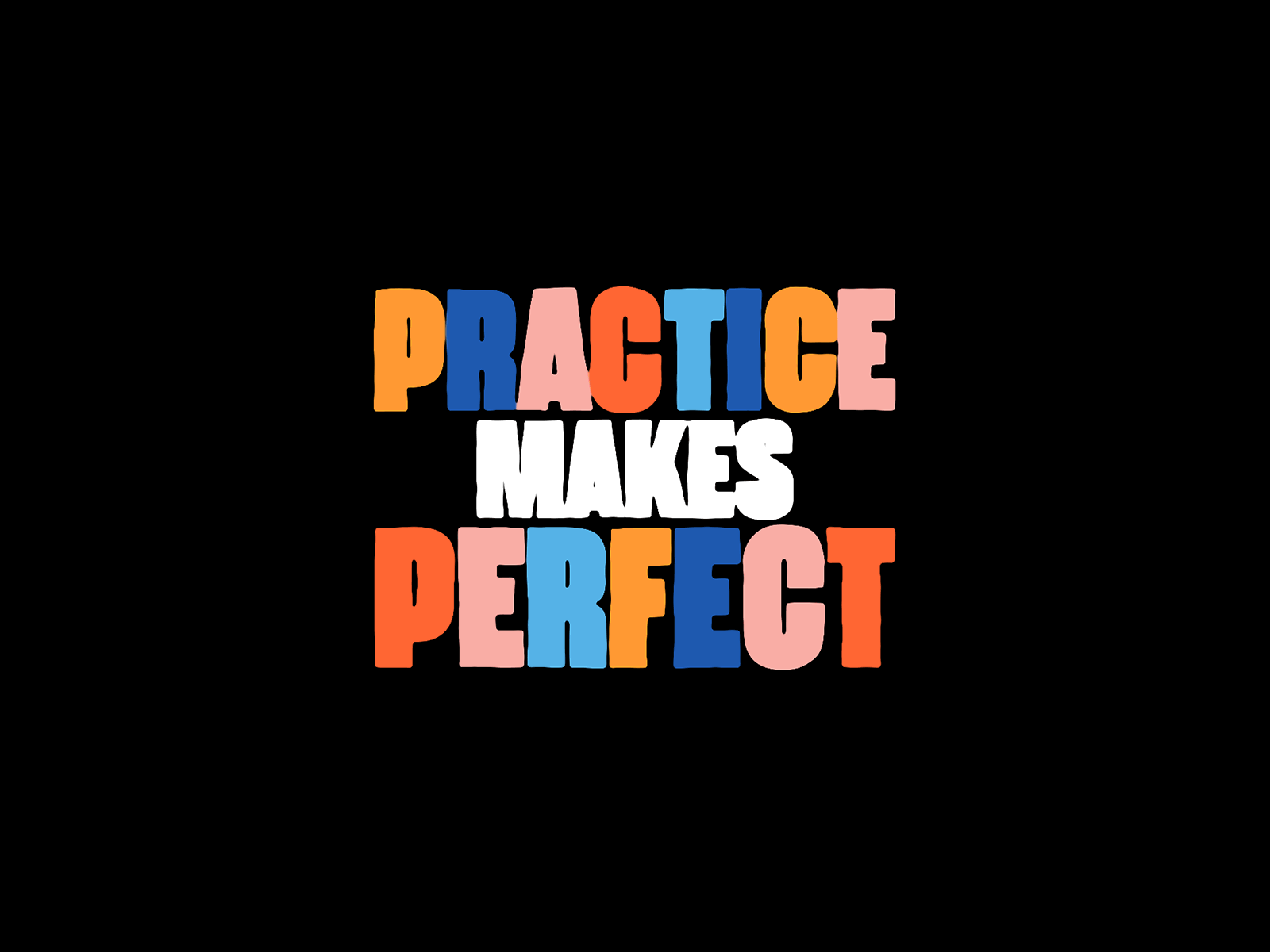 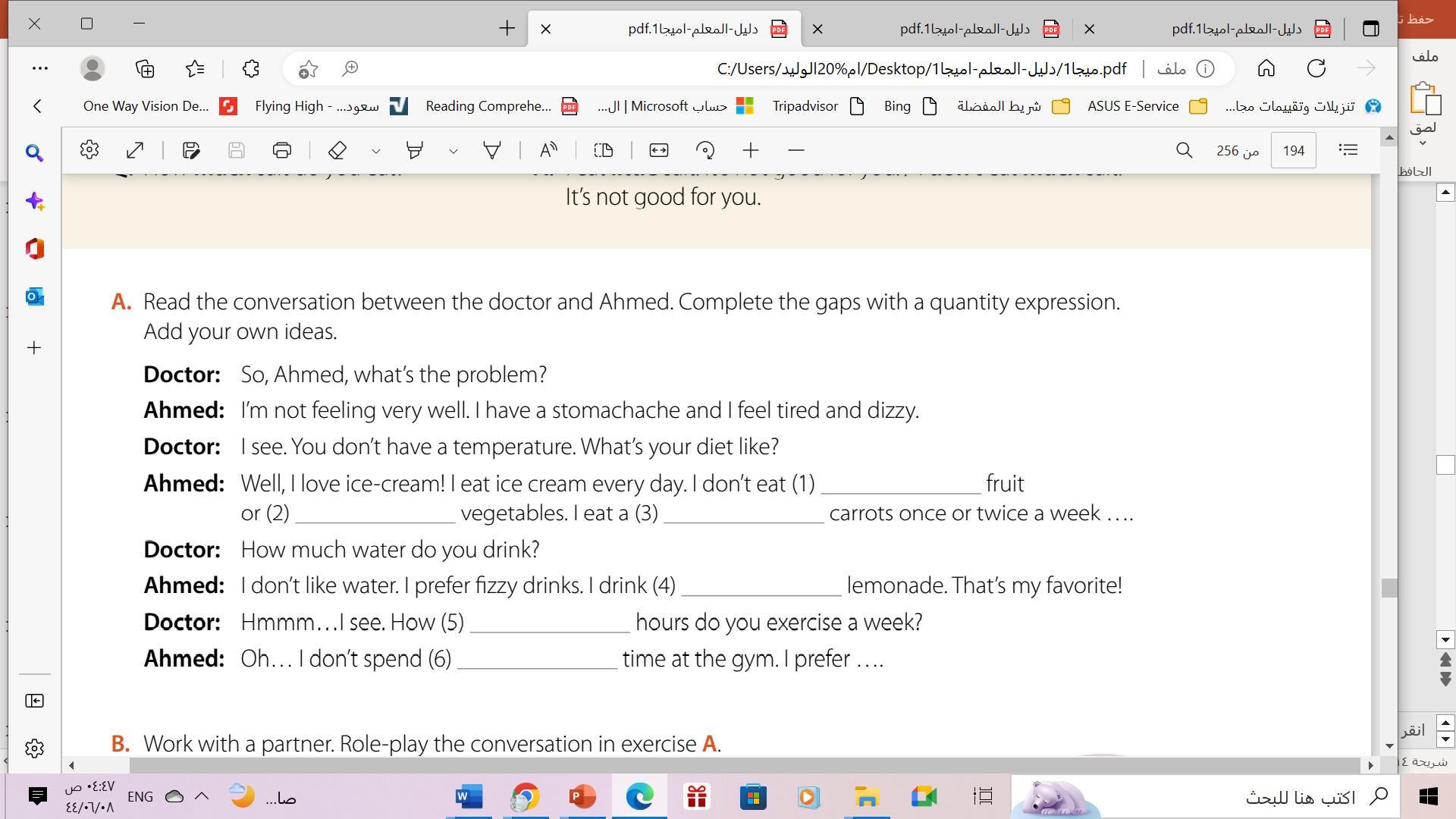 much
many
few
a lot of/lots of
many
much
Extra Activities
https://www.liveworksheets.com/kp356299pd
https://www.liveworksheets.com/su515595rb
https://www.liveworksheets.com/gq3069279xj
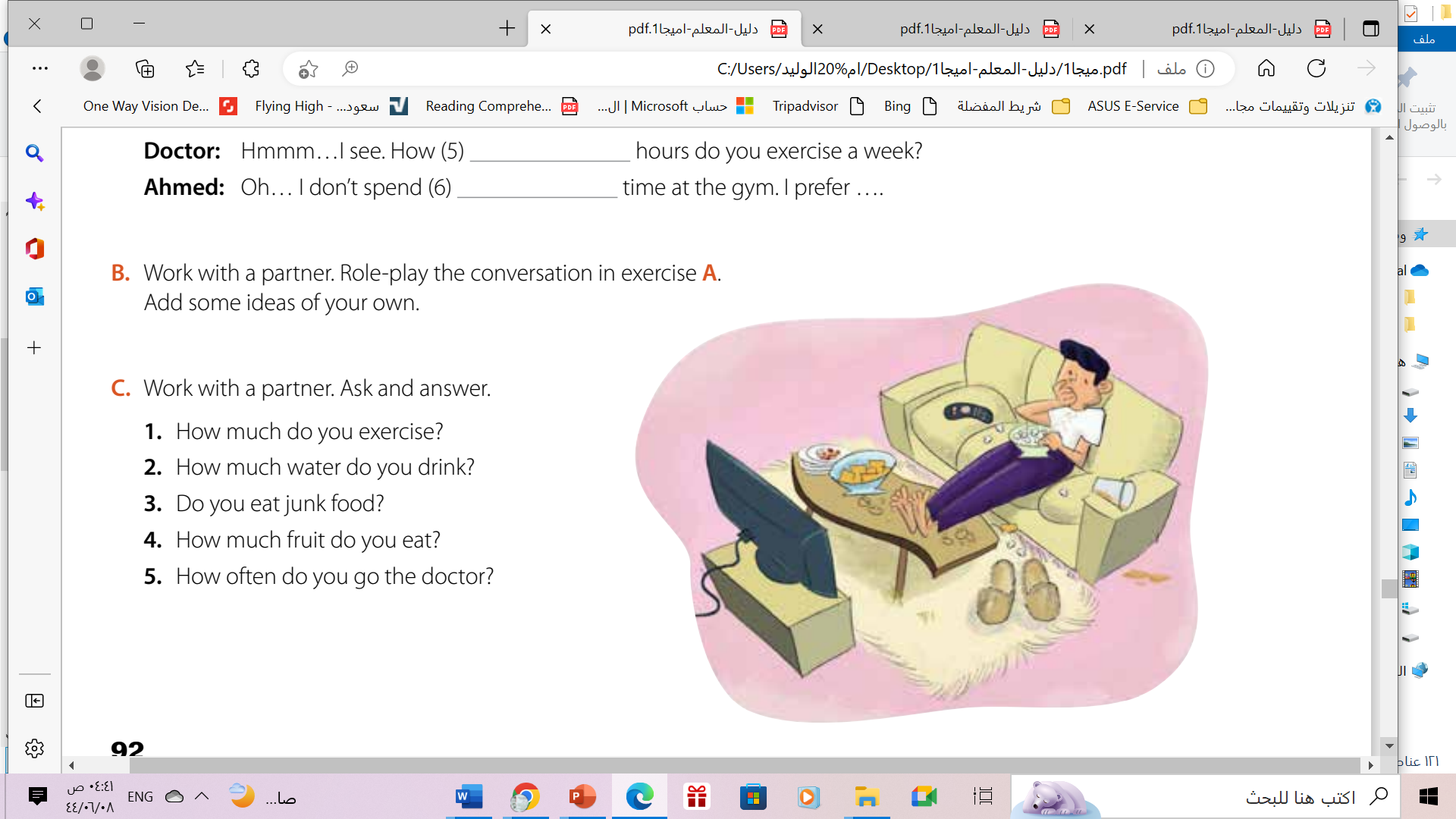 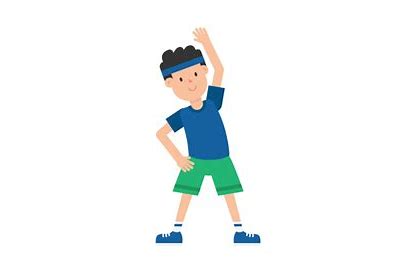 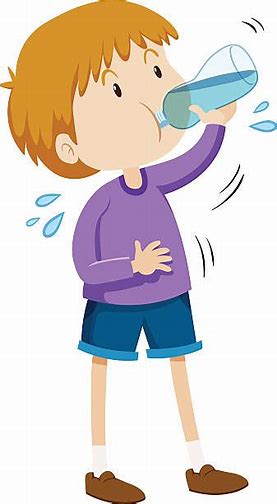 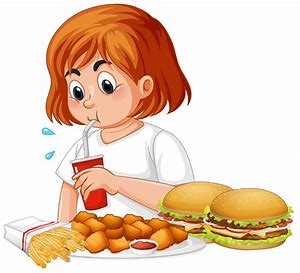 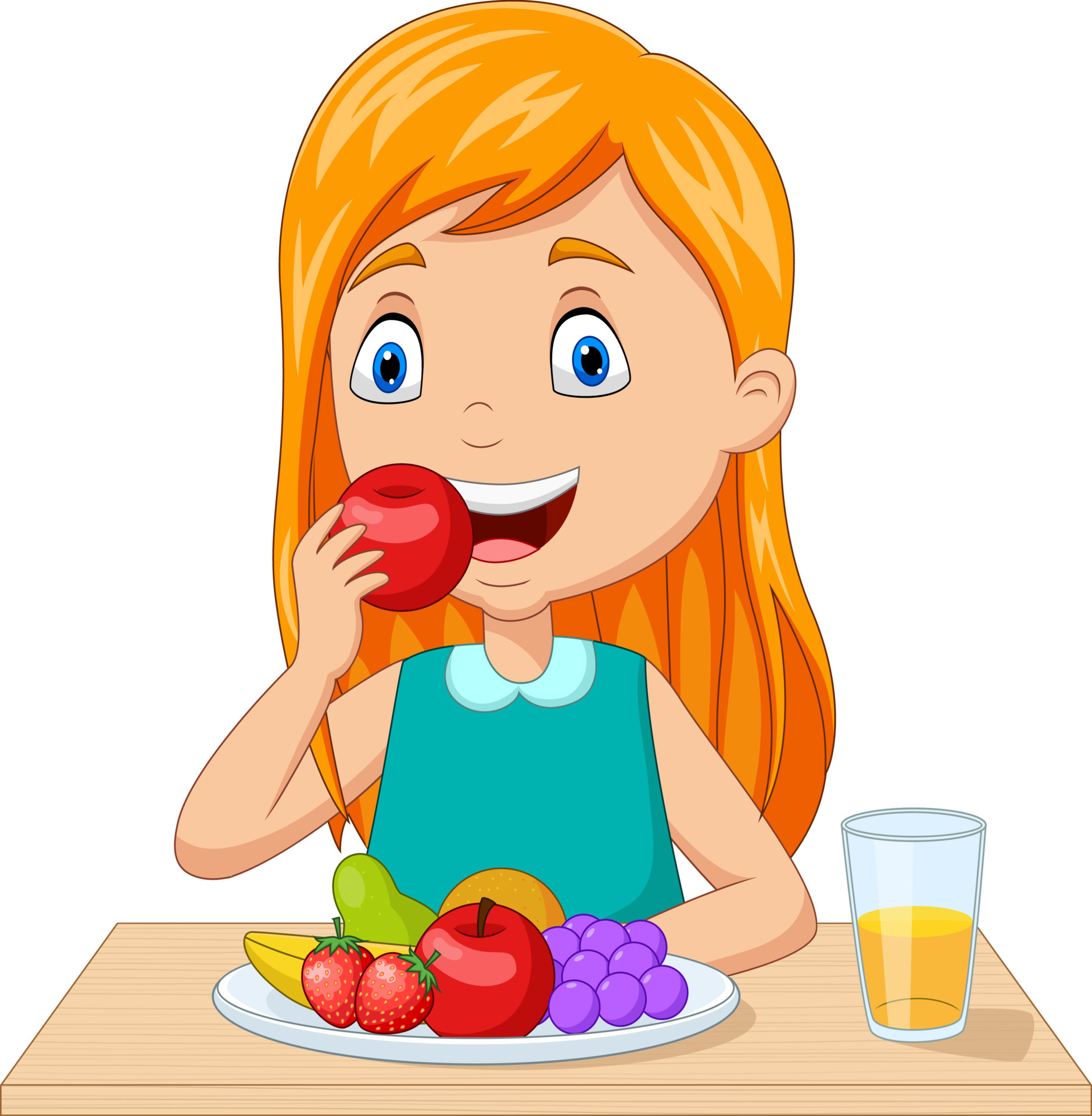 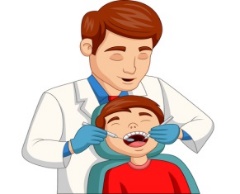 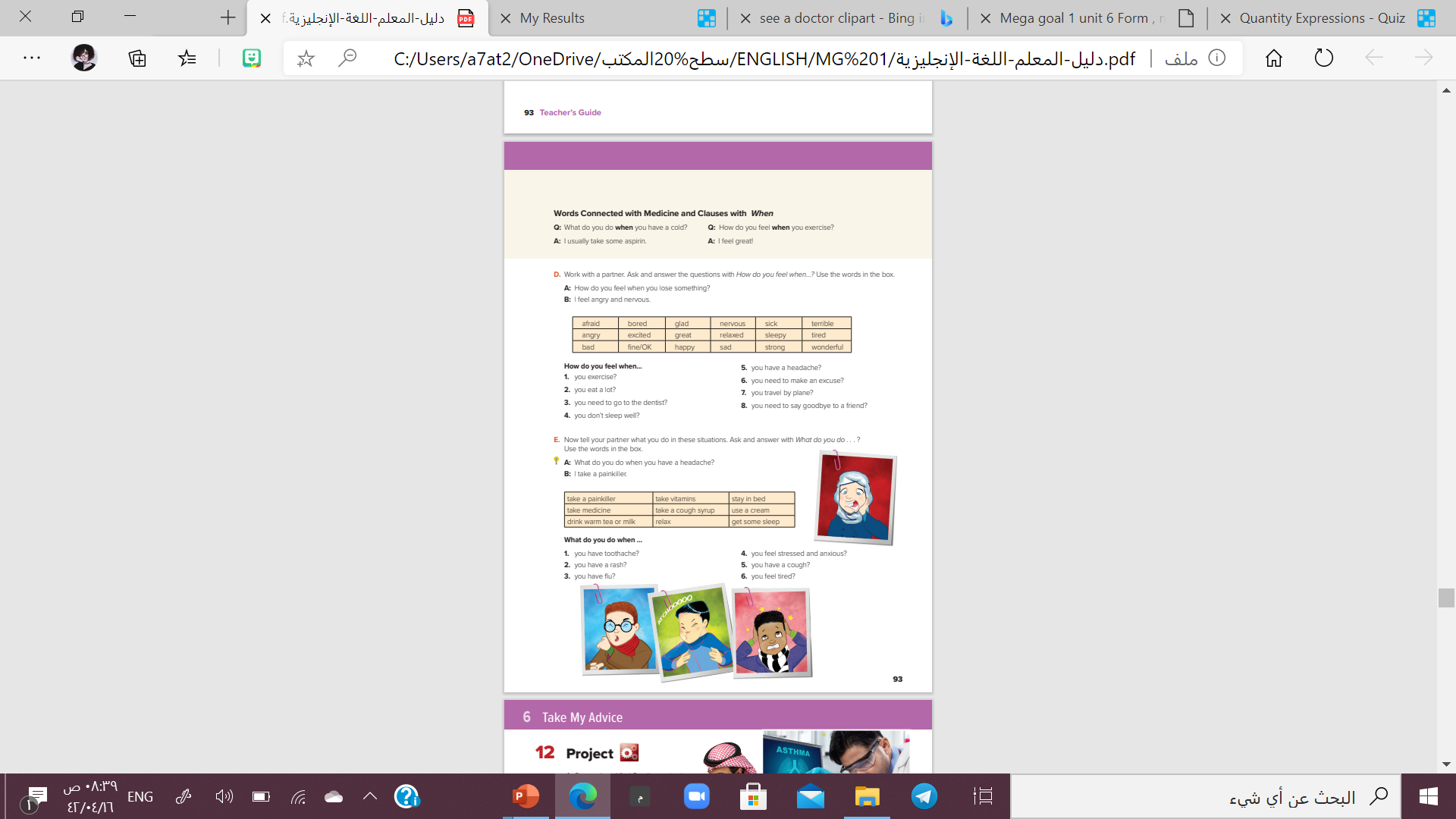 Open
Your book p.( 29)
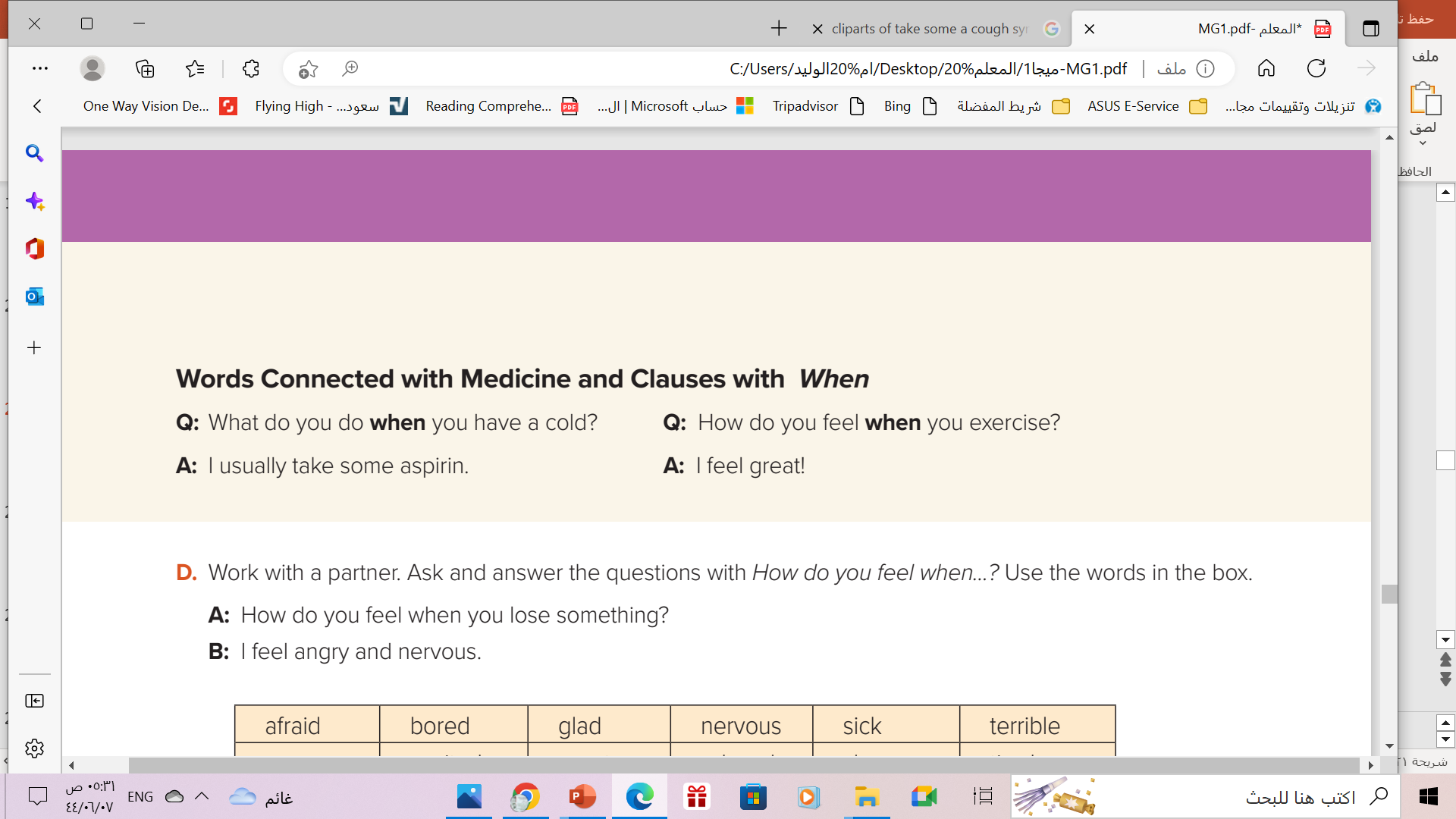 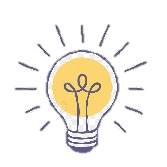 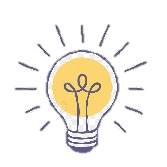 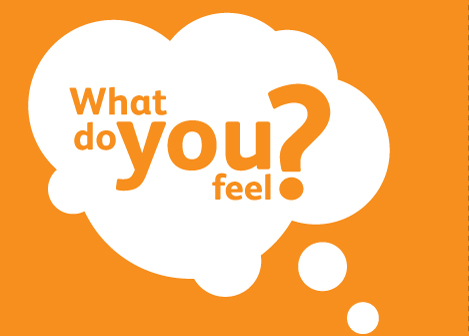 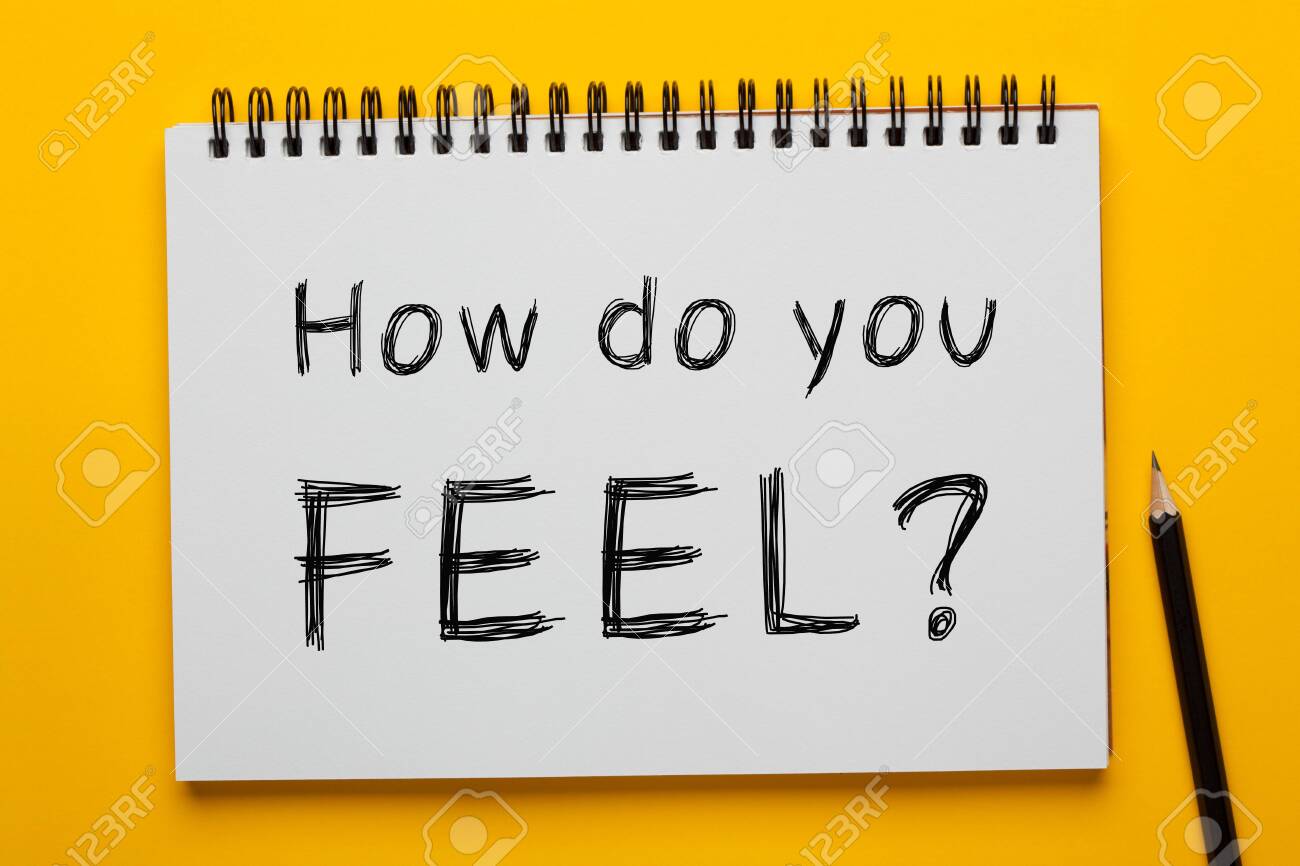 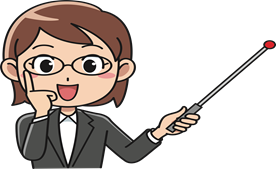 These two question ask about what the person usually does in certain situations.
I feel great
I take aspirin.
How do you feel when you exercise?
What do you do when you have a cold?
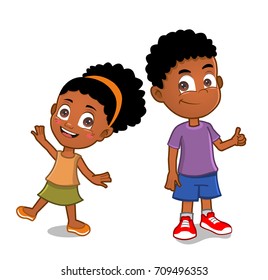 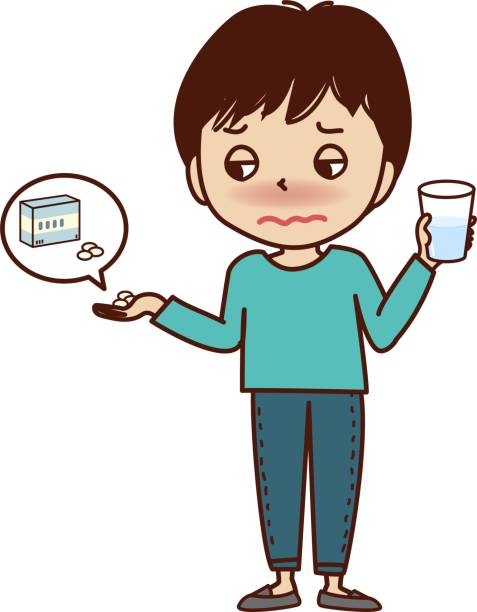 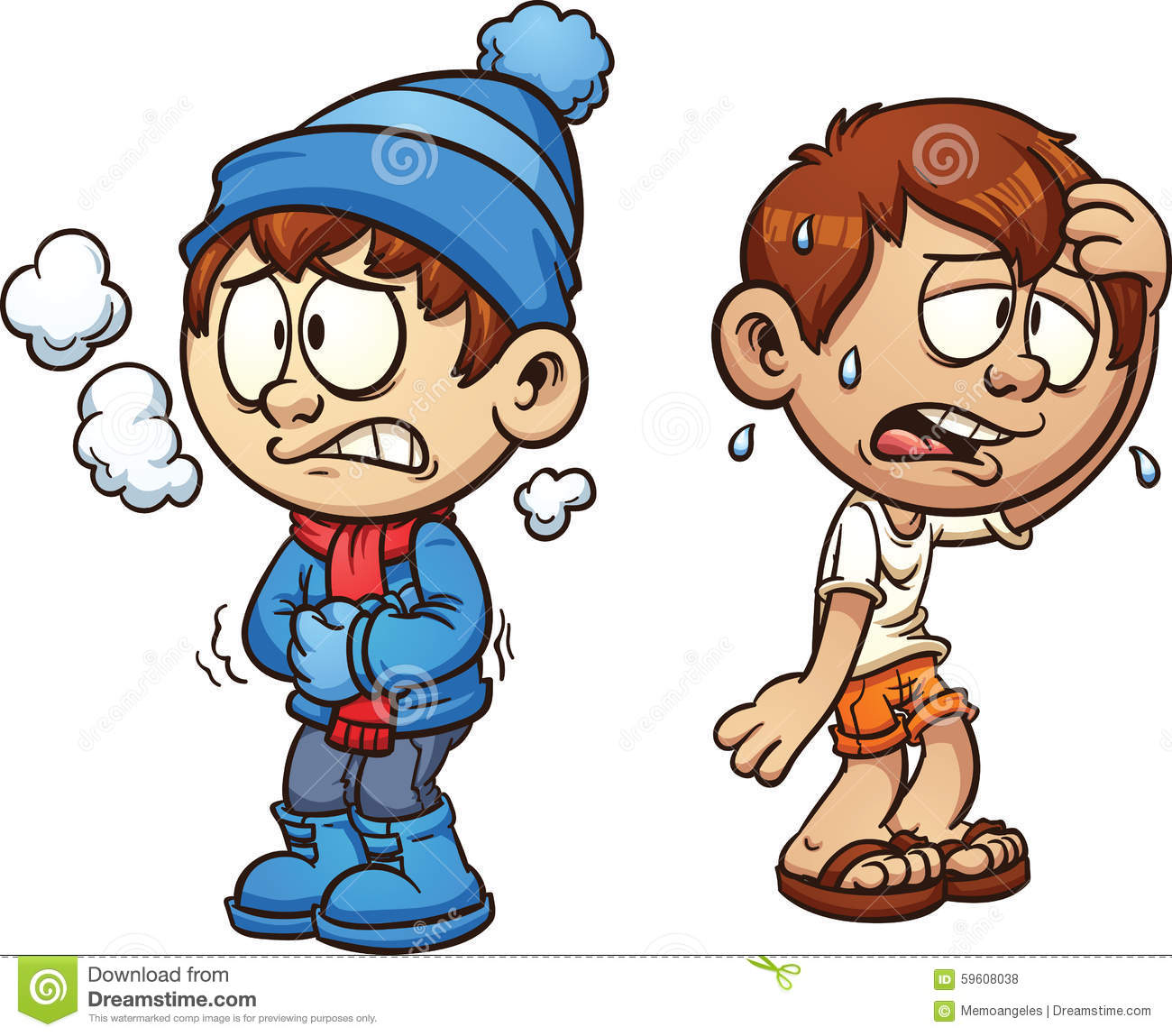 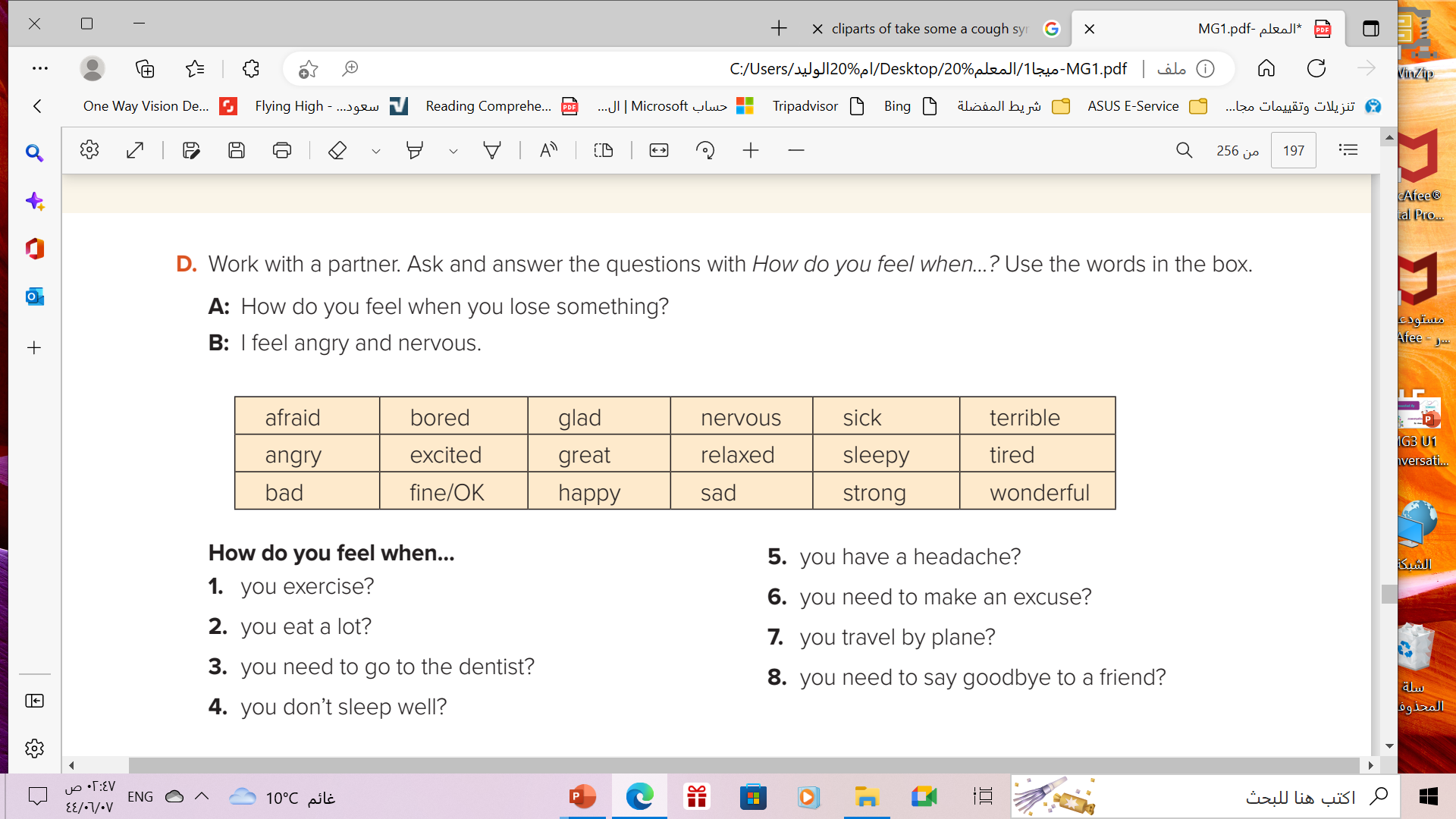 Let’s Practice
How do you feel when..
you exercise?
I feel…
strong / great / happy / tired.
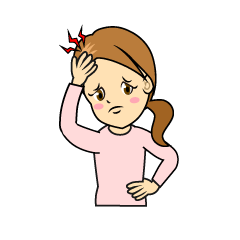 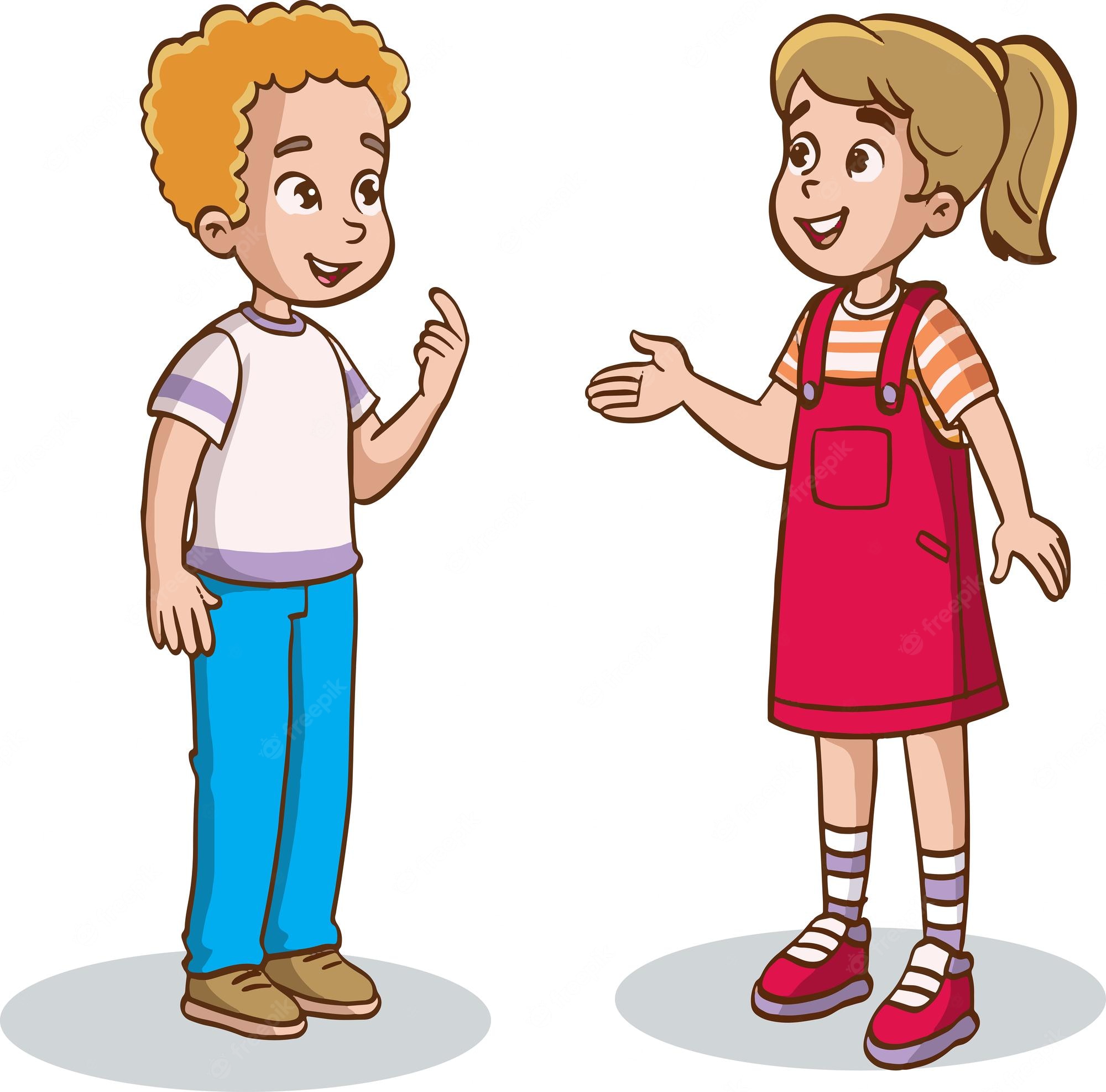 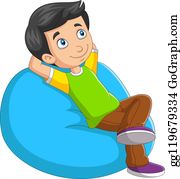 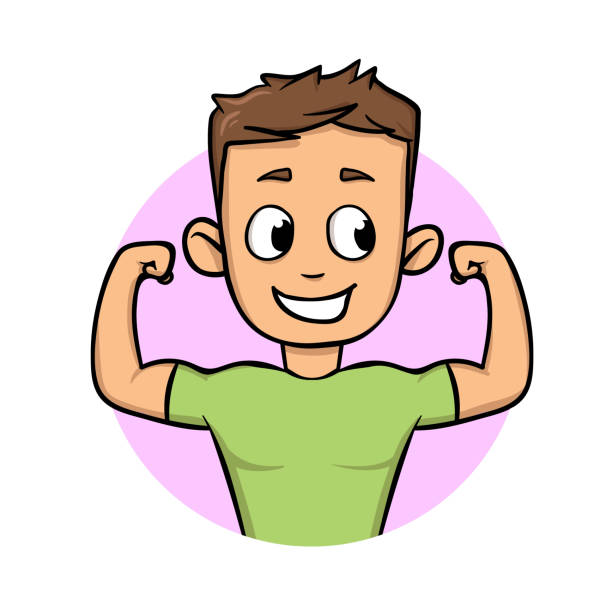 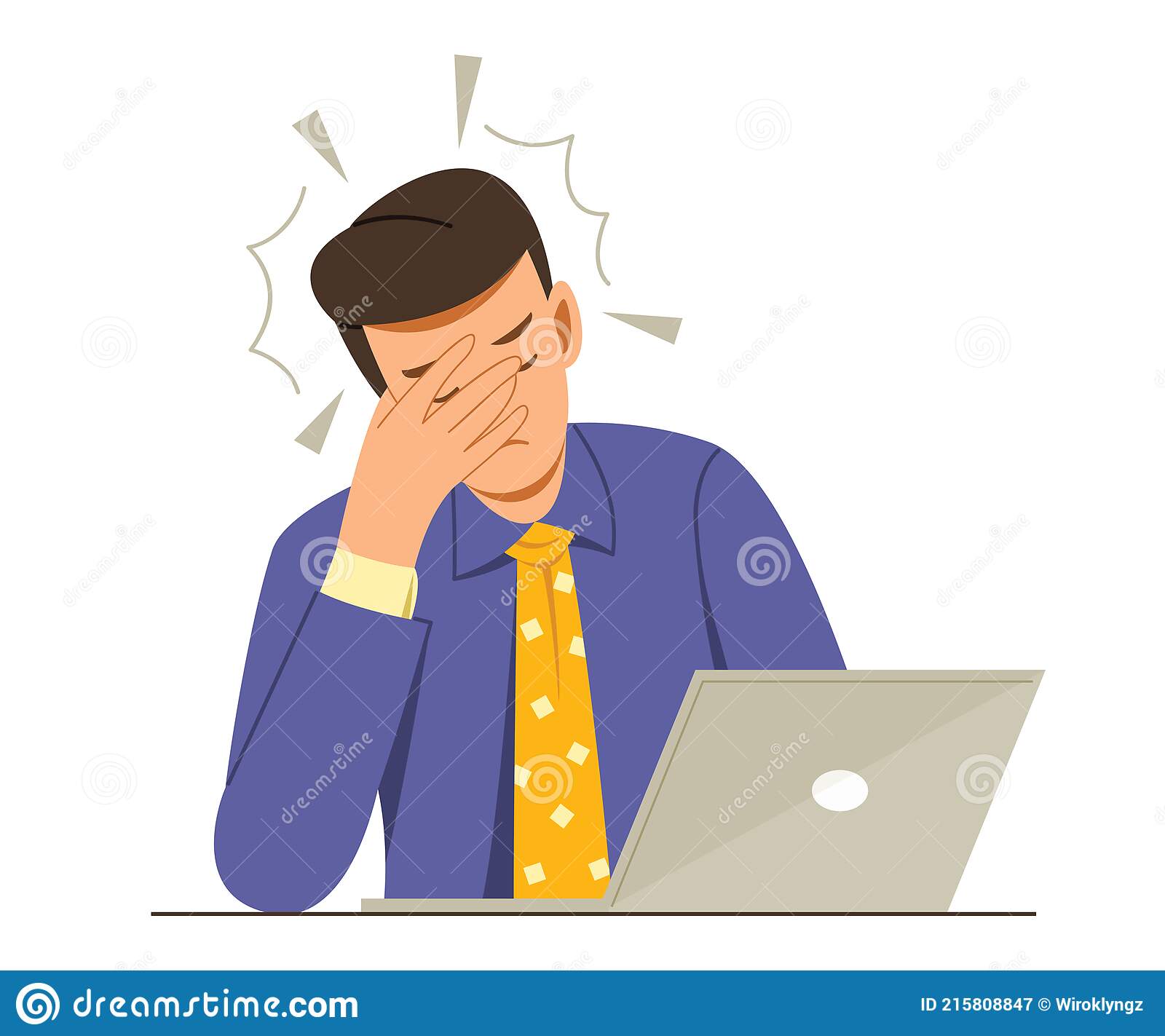 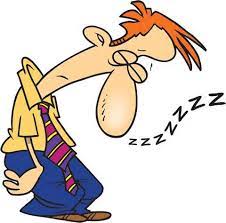 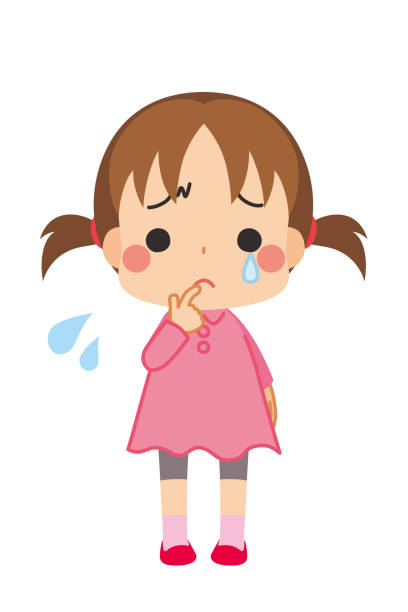 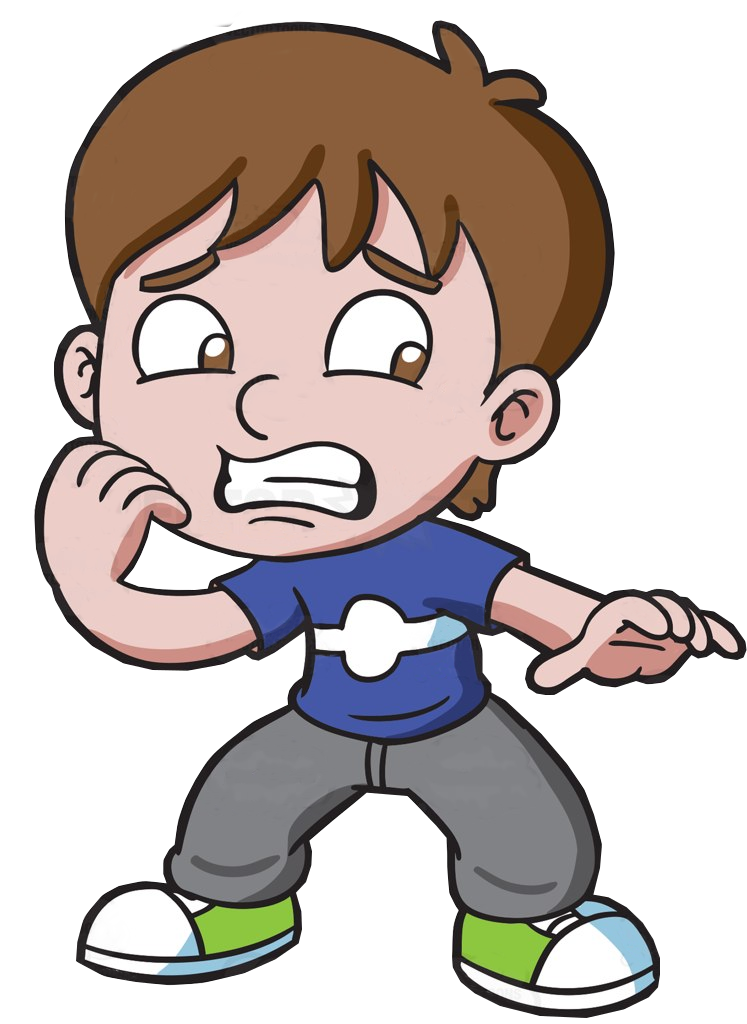 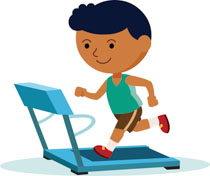 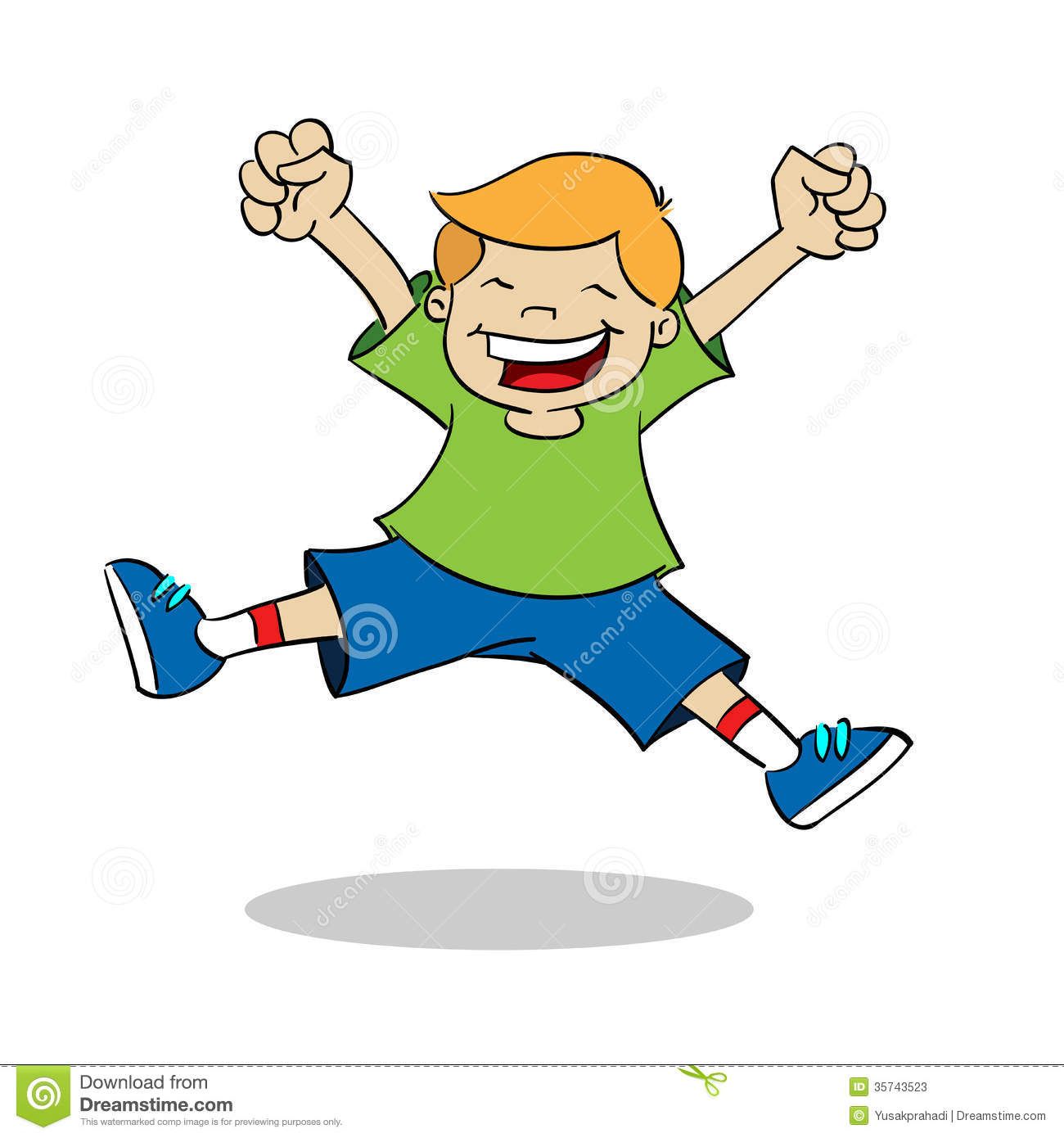 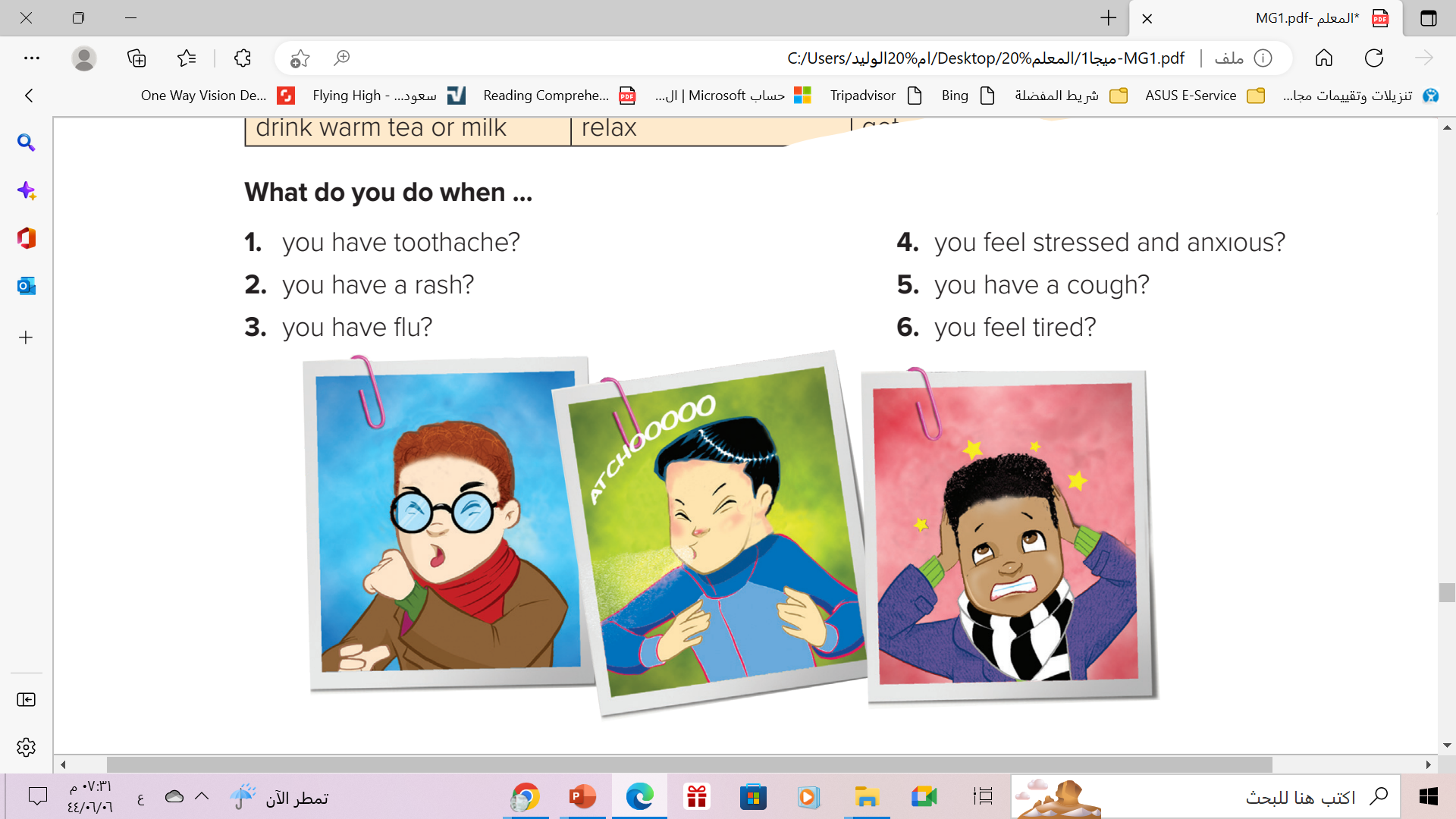 Let’s  Practice
I take medicine and stay in bed
I take painkillers
I try to relax
I use a cream
I take some a cough syrup
I  go to bed and  have an early night
What do you do when……
 you have  a rash?
What do you do when……
 you have a cough ?
What do you do when……
 you have a toothache?
What do you do when……
 you feel tired?
What do you do when……
 you have  flu?
What do you do when……
 feel stressed and anxious ?
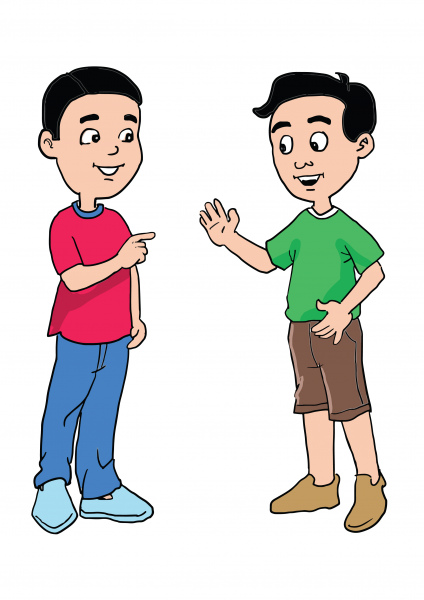 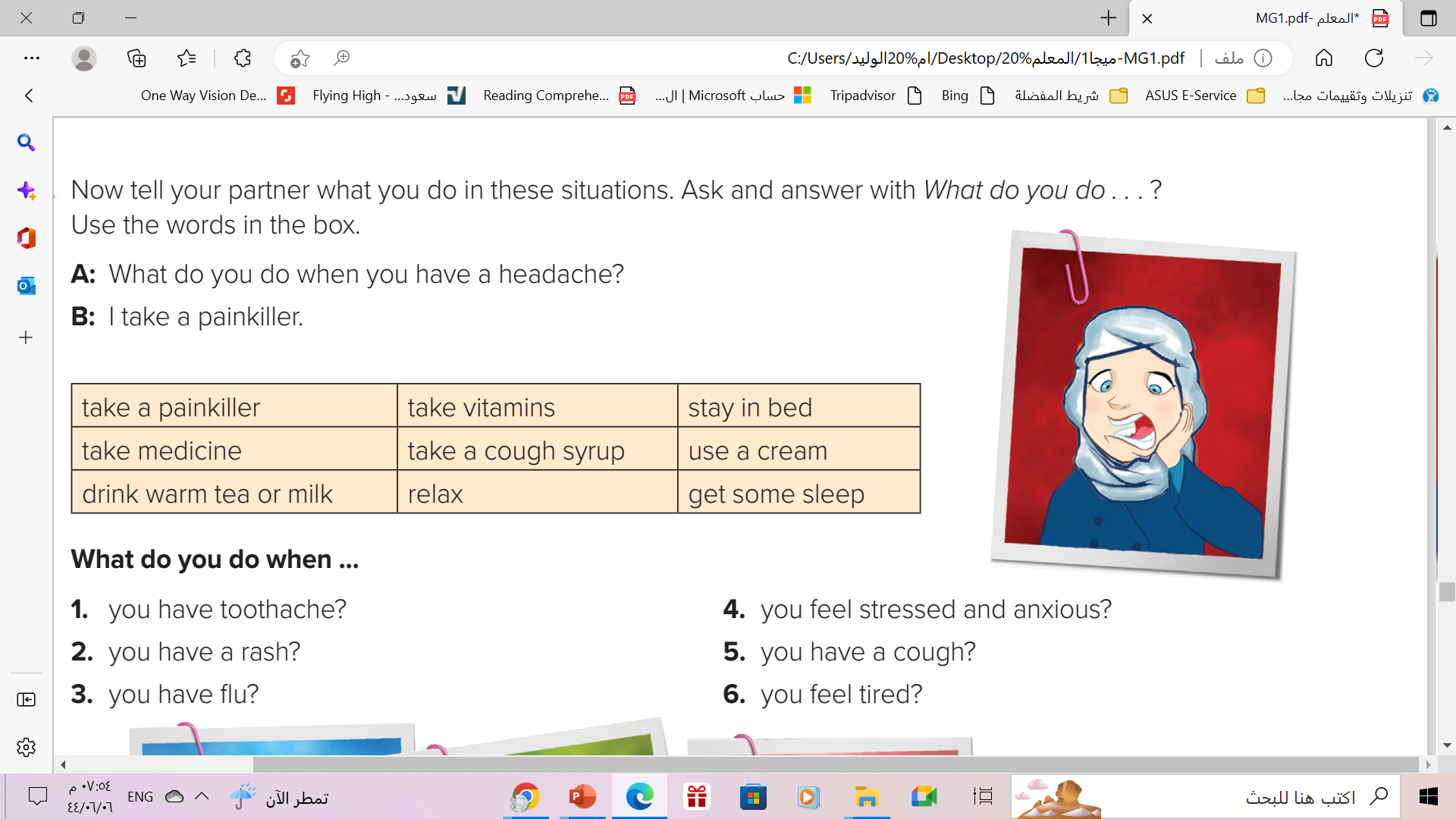 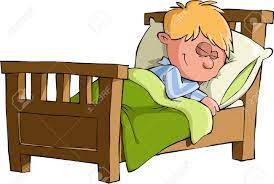 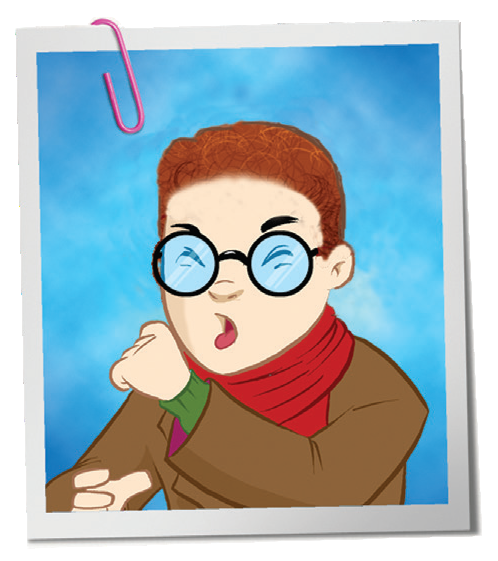 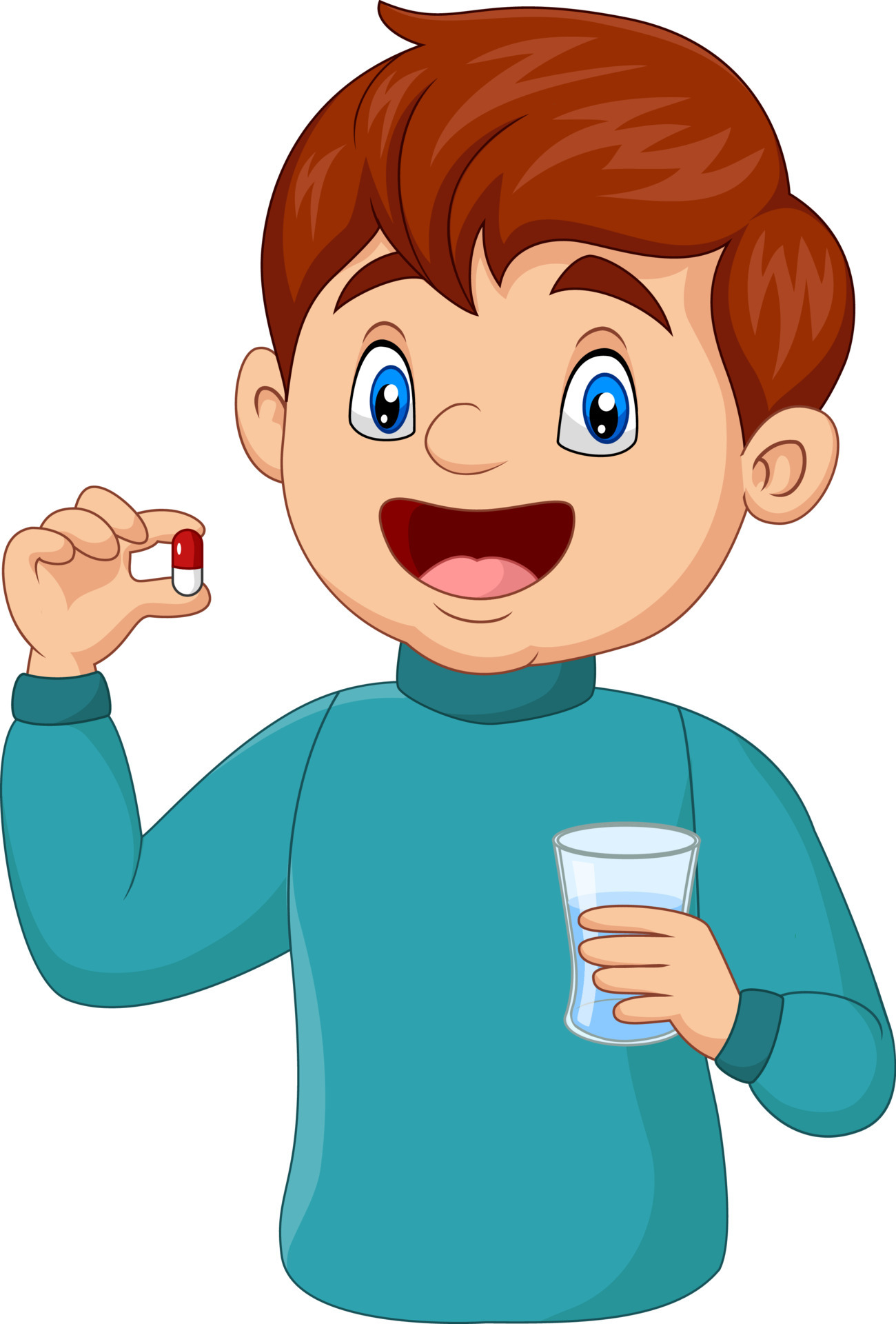 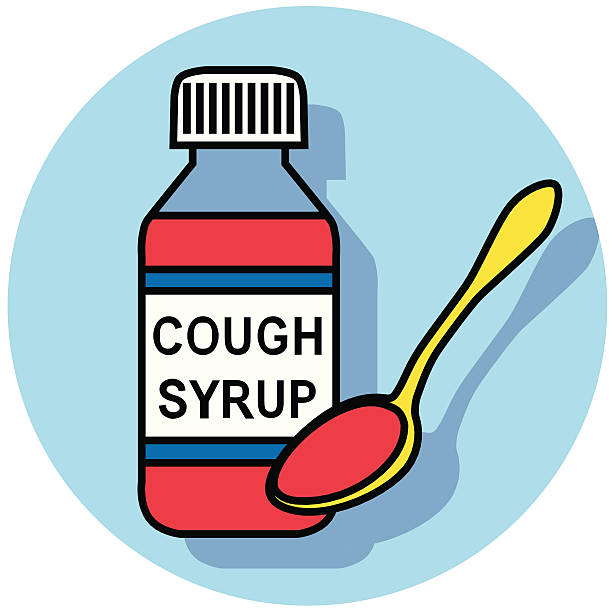 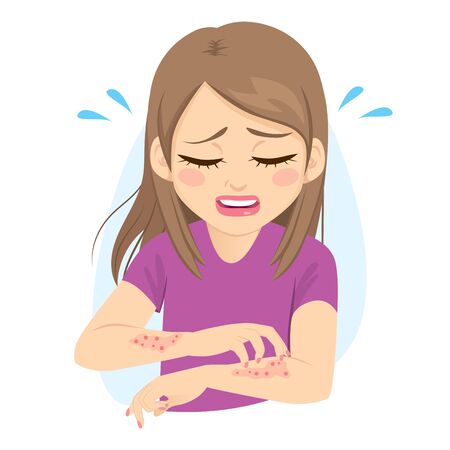 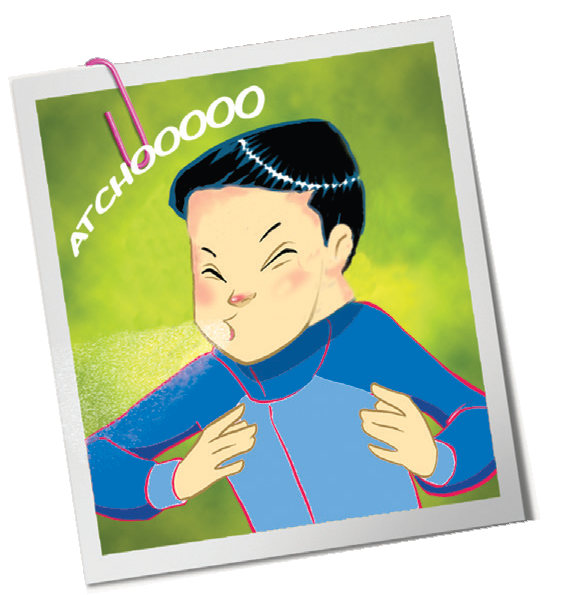 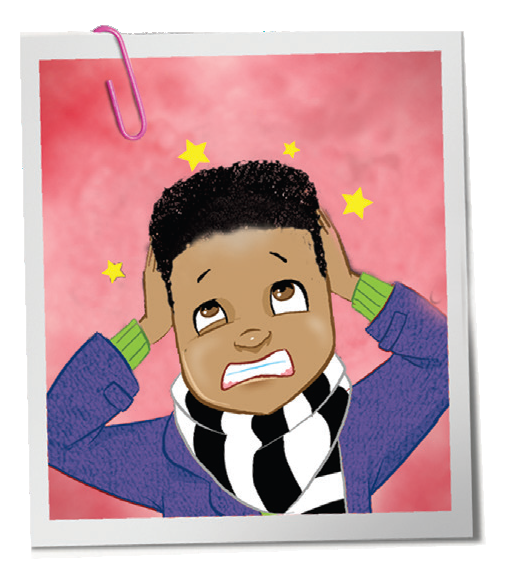 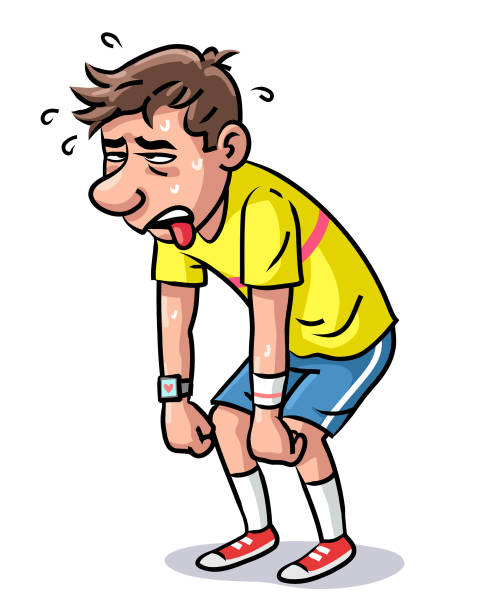 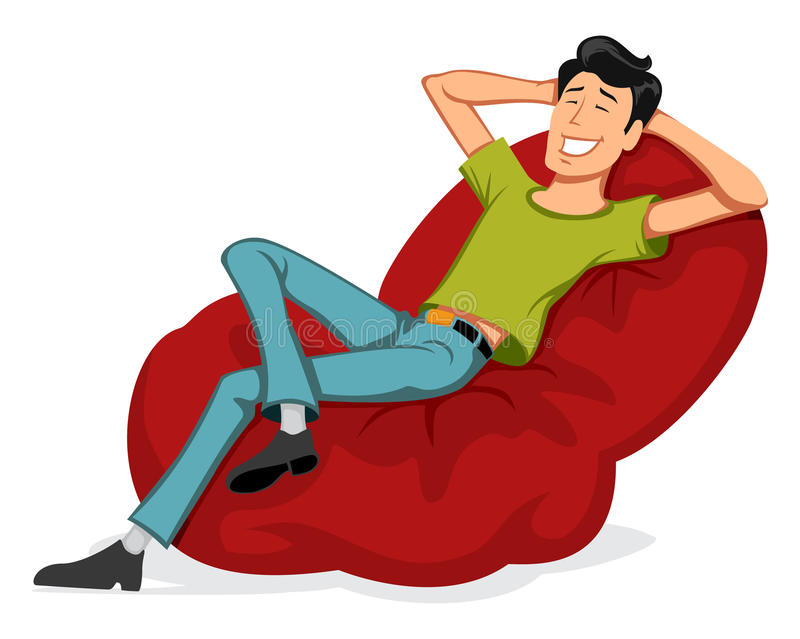 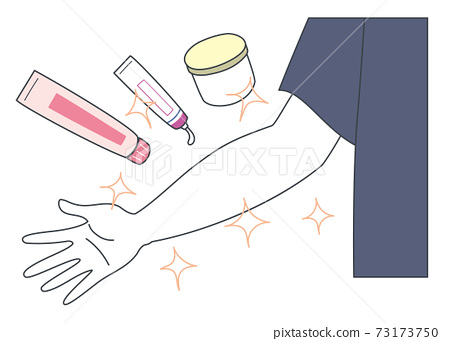 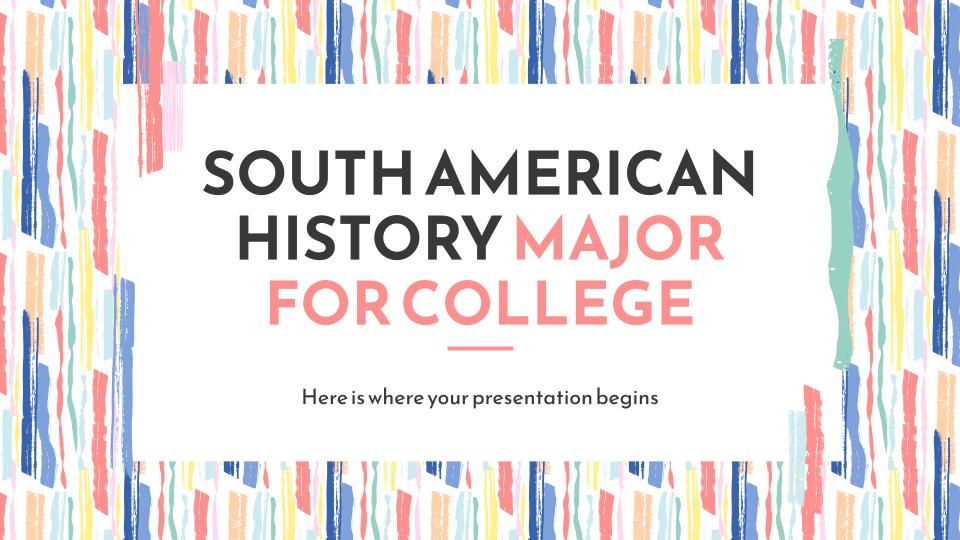 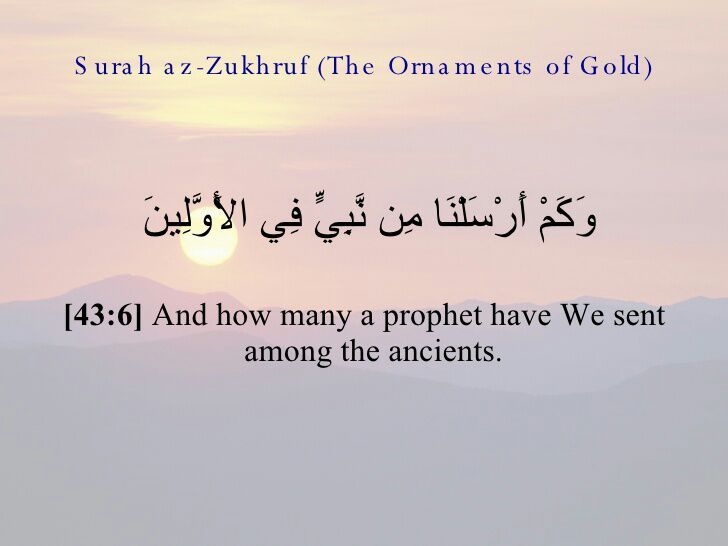 R emember
Homework
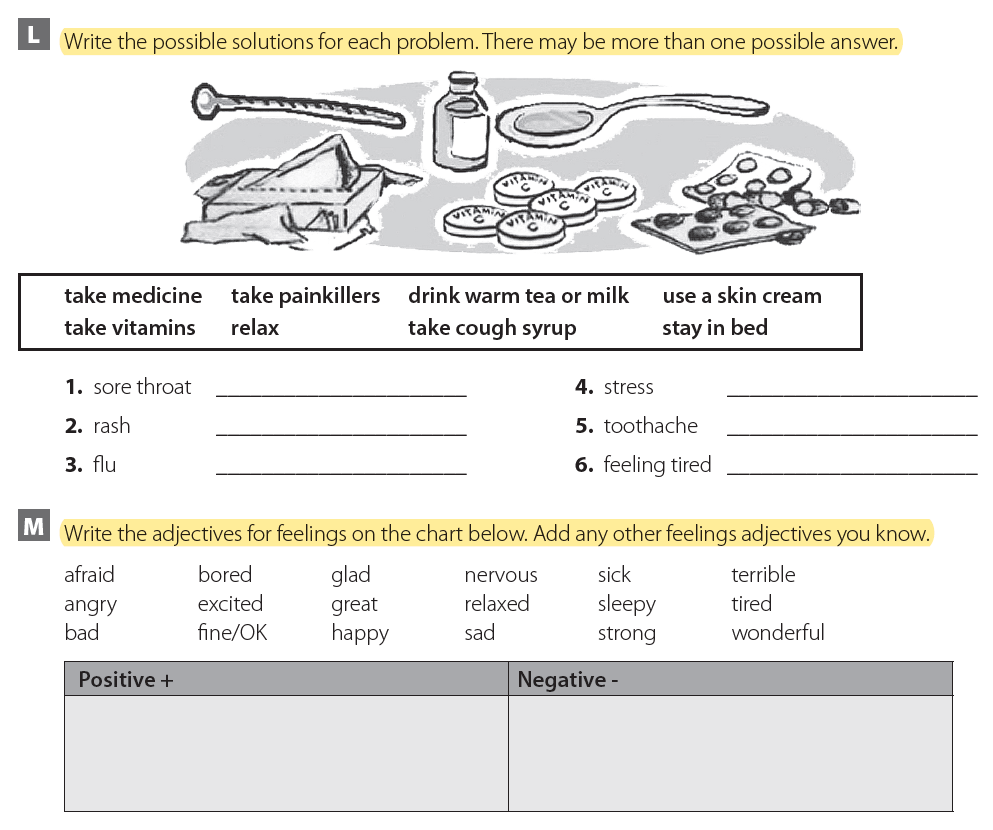 Workbook p.( 96    ) , exercises (   L , M  )
THANKS!
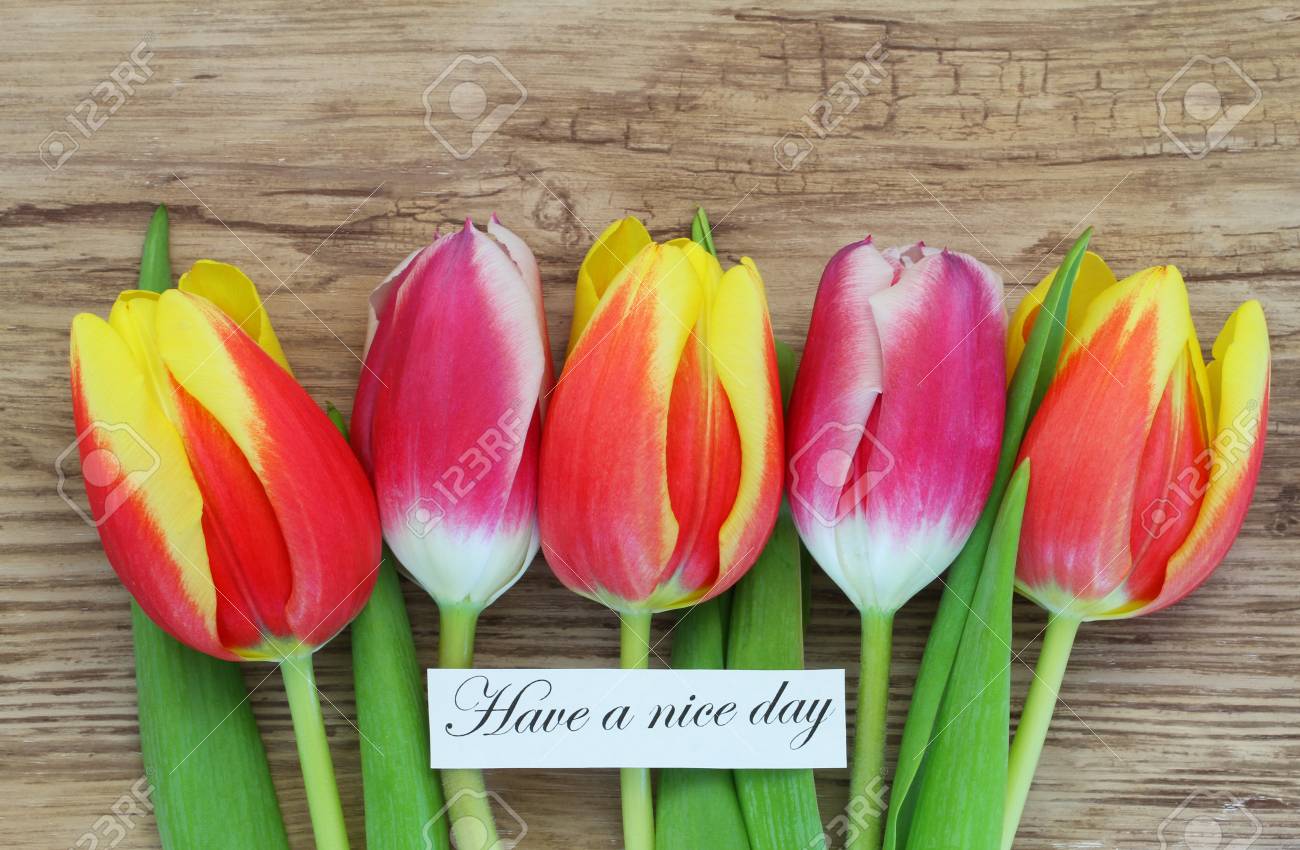